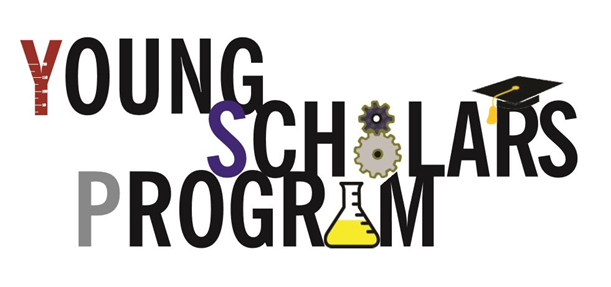 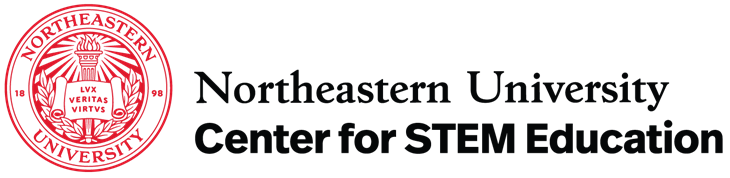 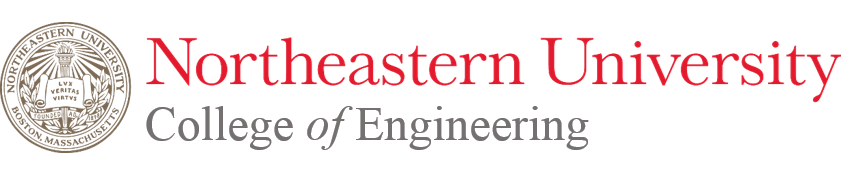 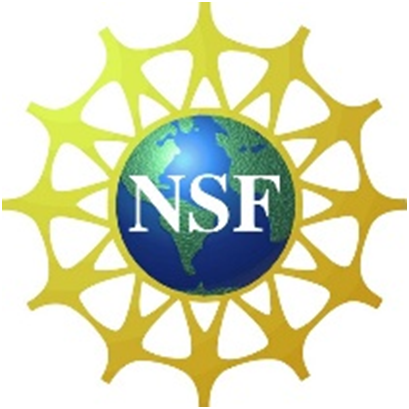 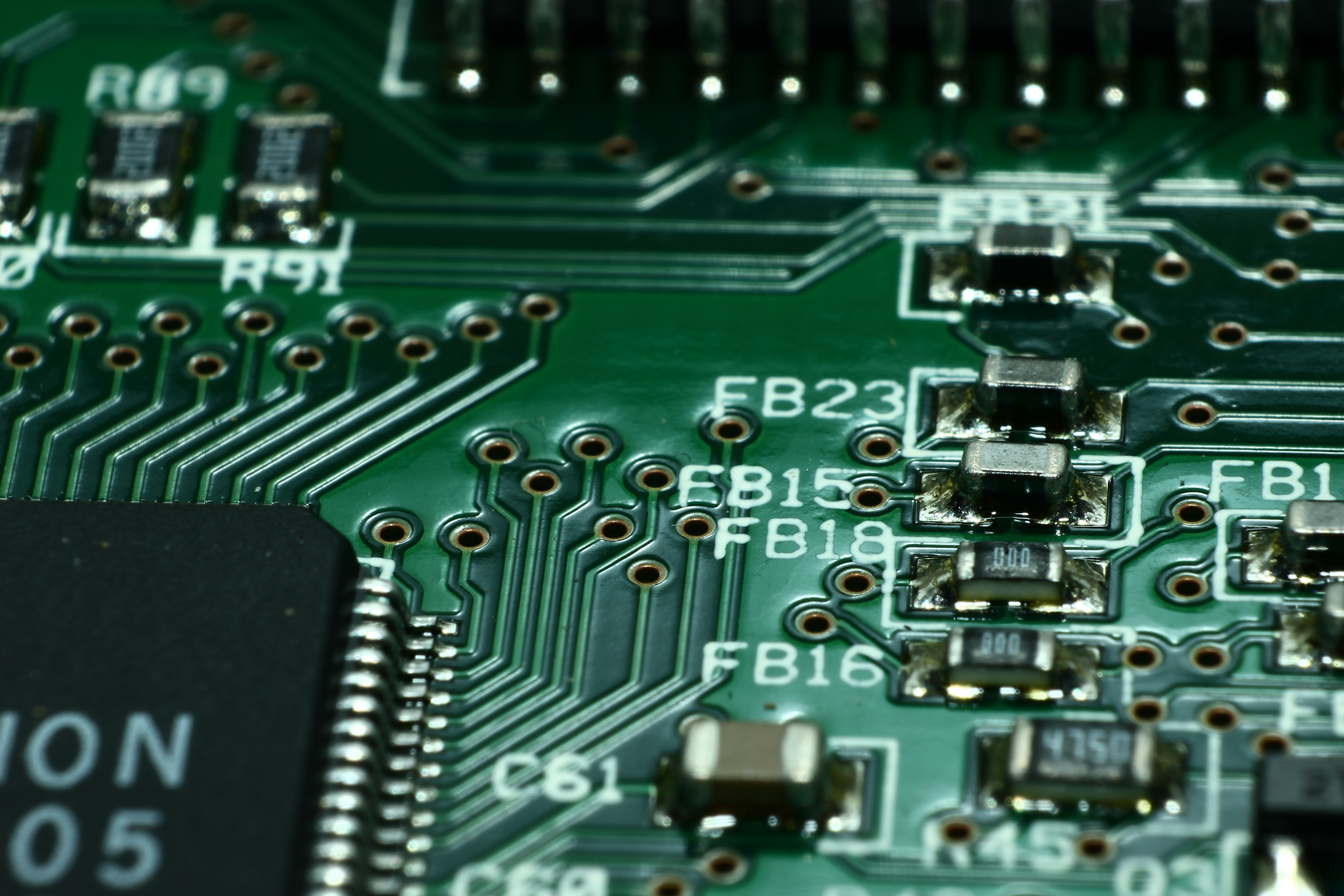 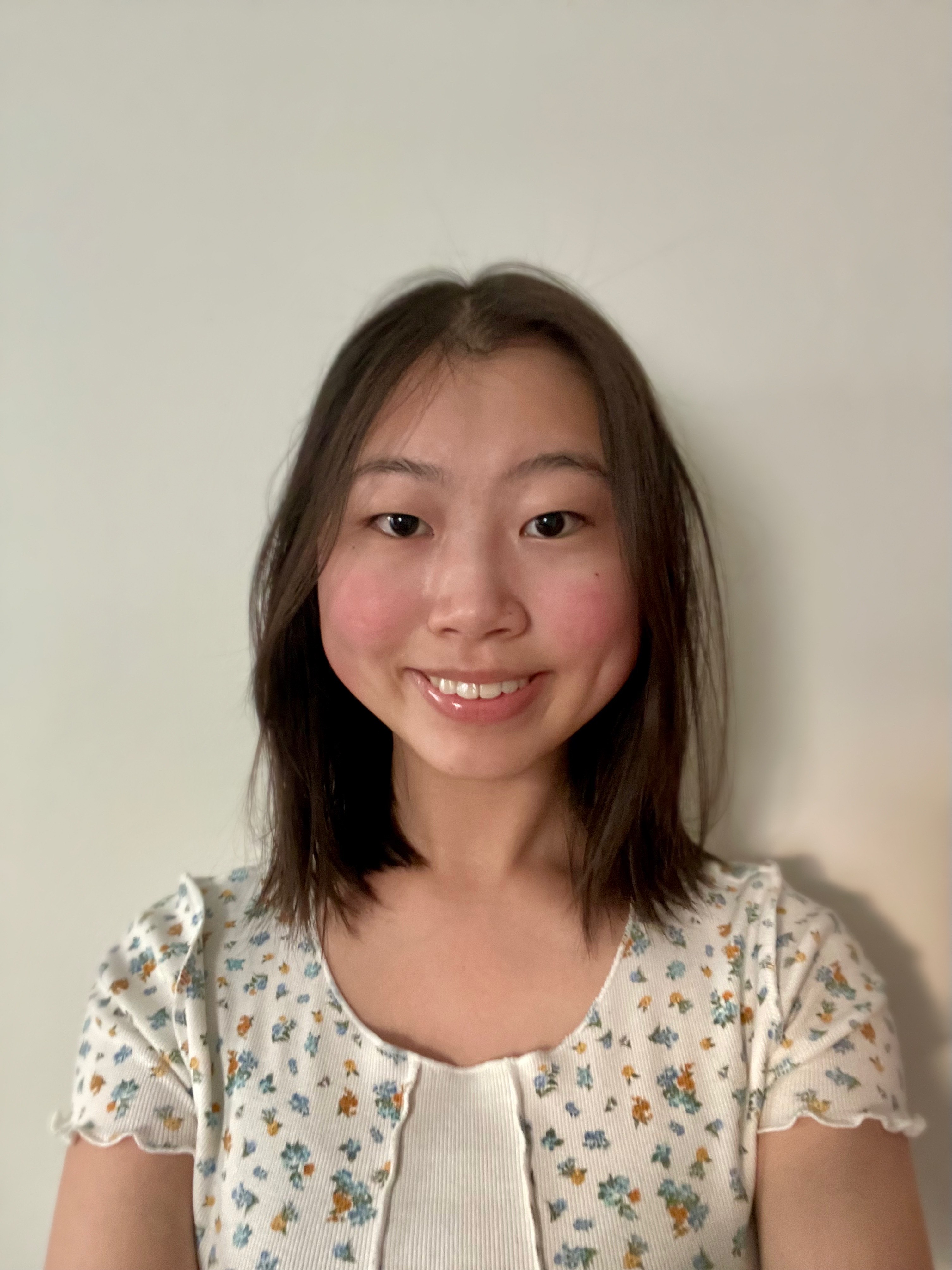 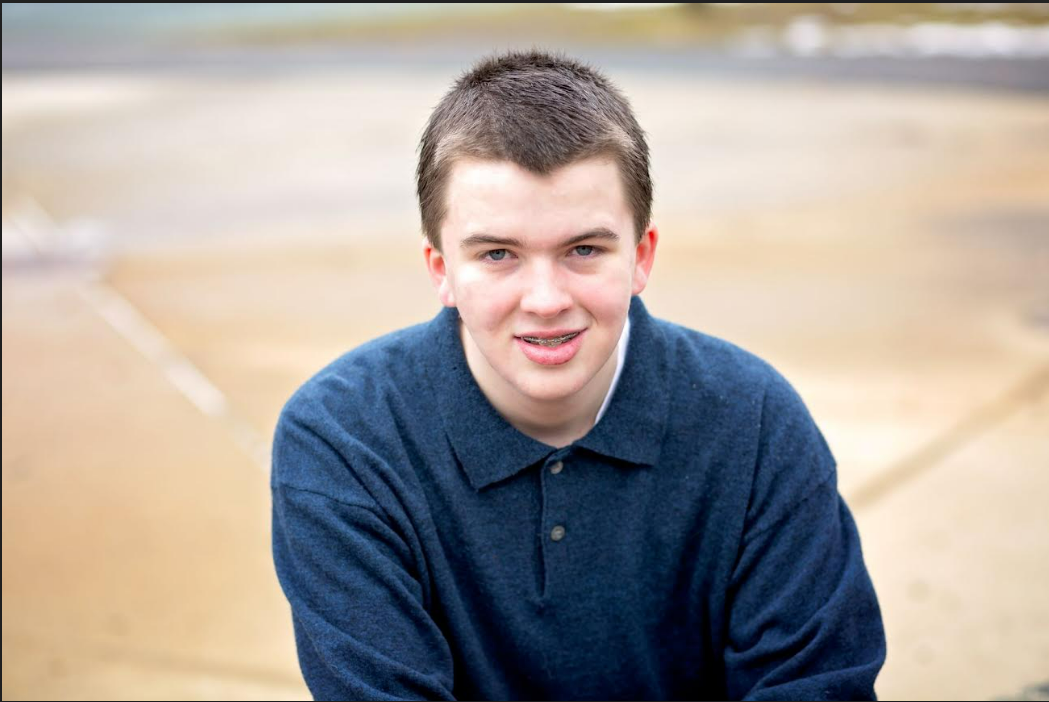 Designing Linear and Switching DC-DC Converters for Solar-Powered Phone Chargers
May Ng
Miles Luther
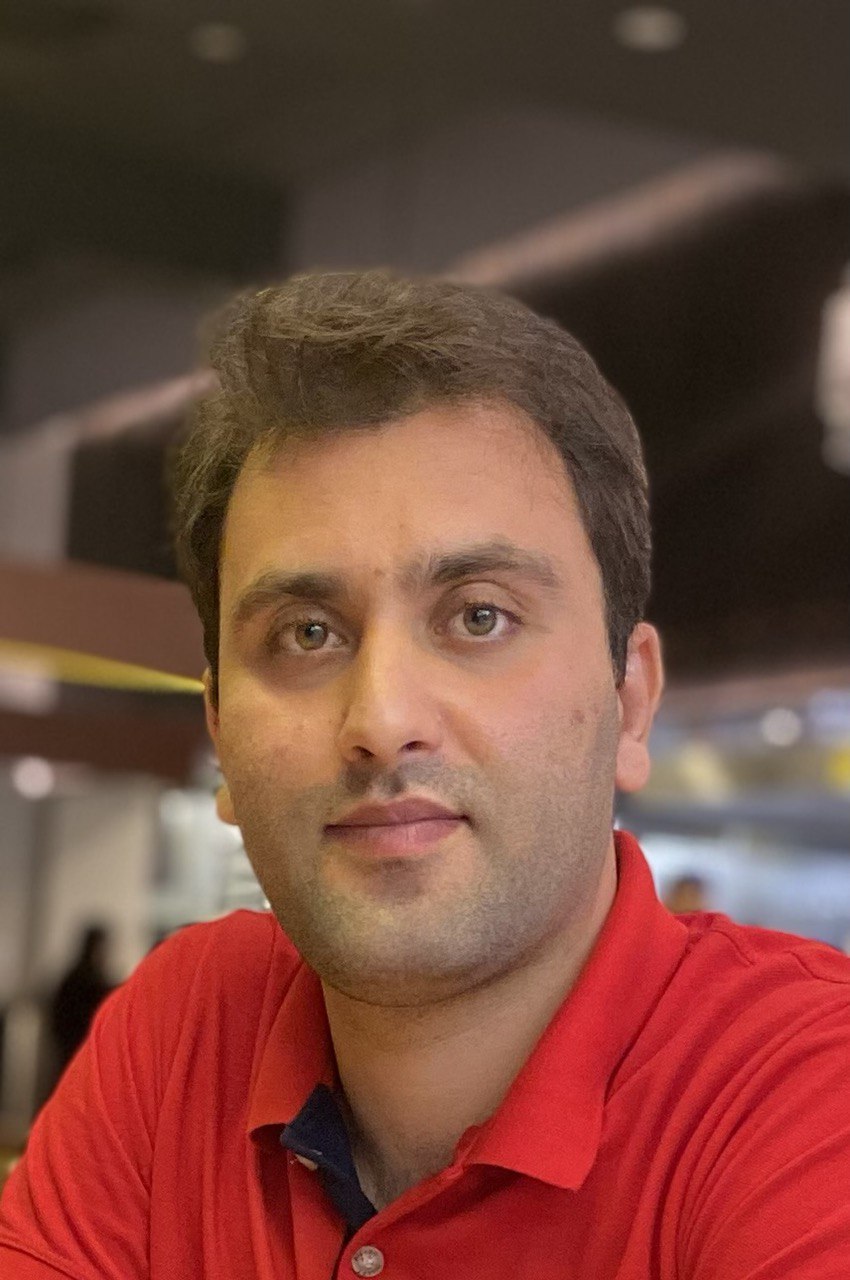 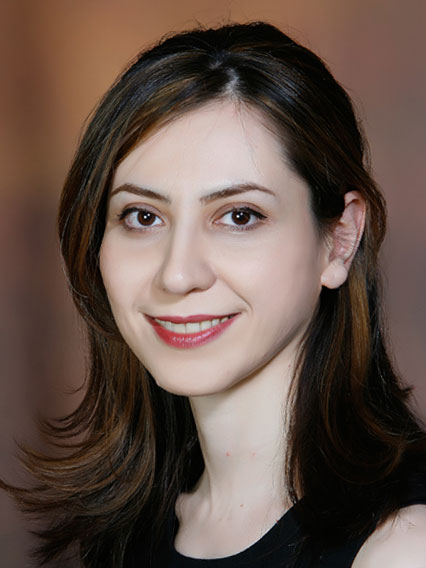 May Ng, YSP Student, Braintree High School
Miles Luther, YSP Student, Brookline High School
Mojtaba Salehi, Ph.D. Student, Northeastern University
Professor Mahshid Amirabadi, Electrical and Computer Engineering, Northeastern University
Mojtaba Salehi
Professor Mahshid Amirabadi
ABSTRACT
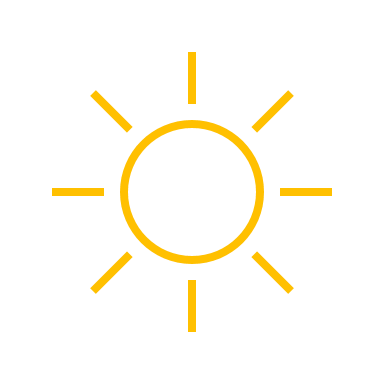 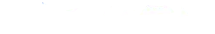 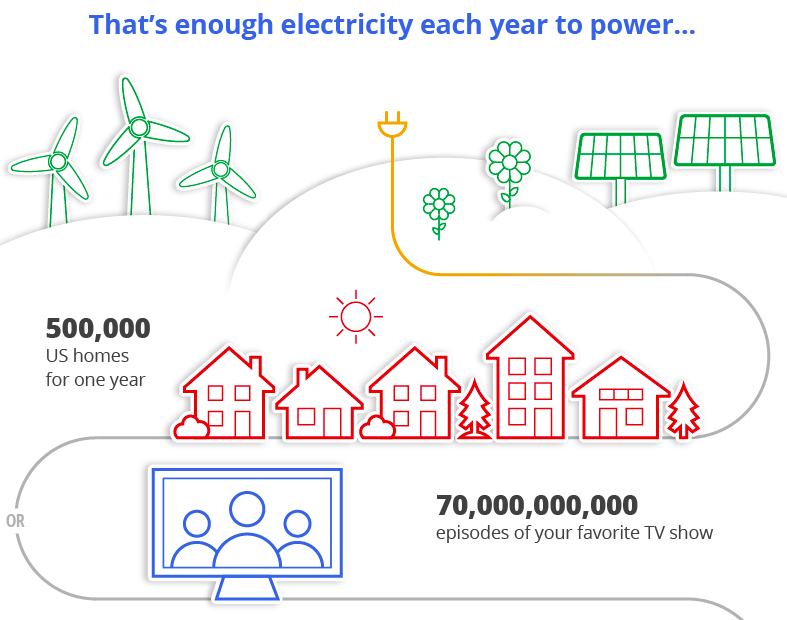 [Speaker Notes: Miles]
ABSTRACT - Continued
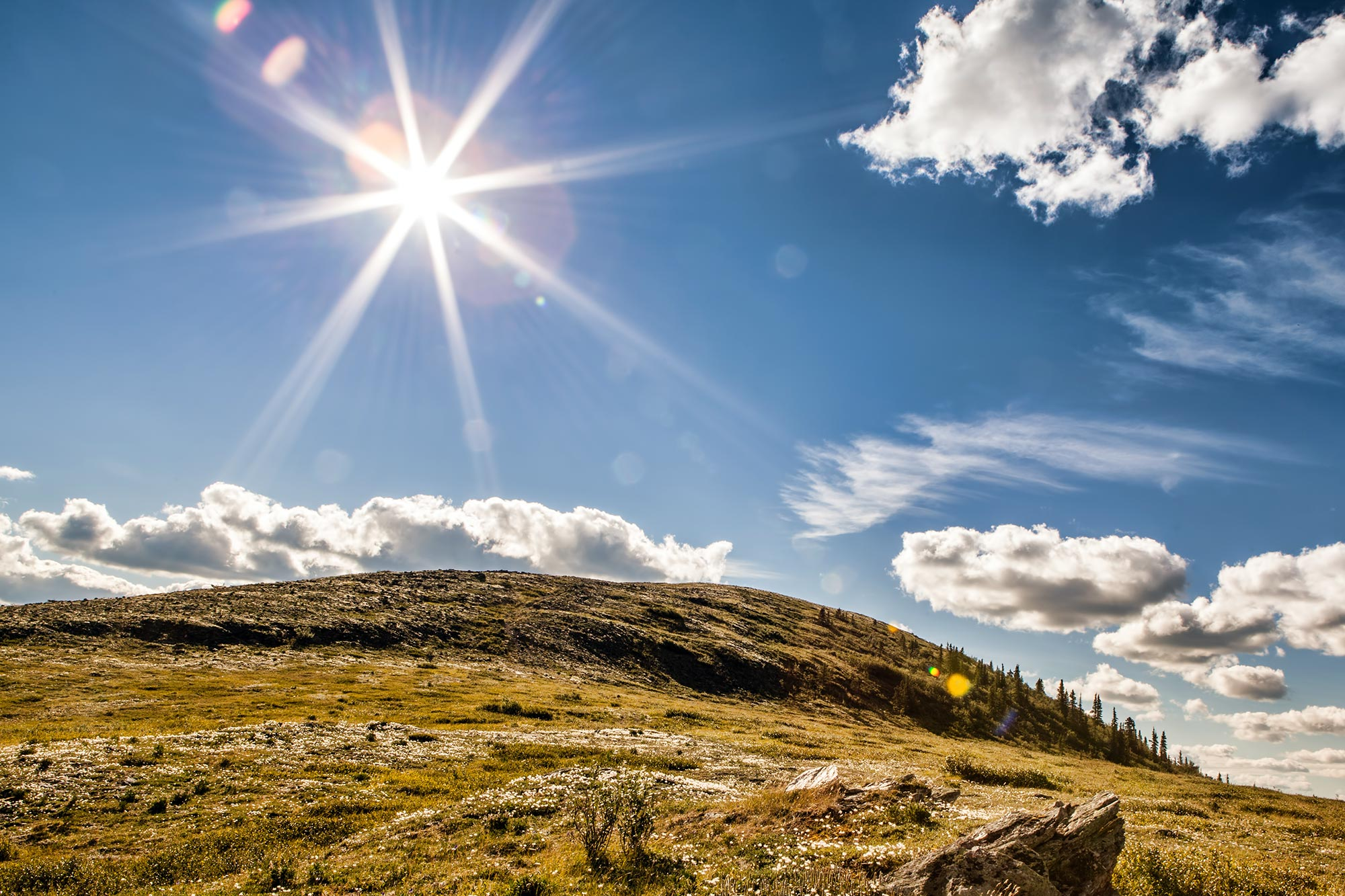 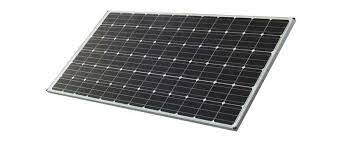 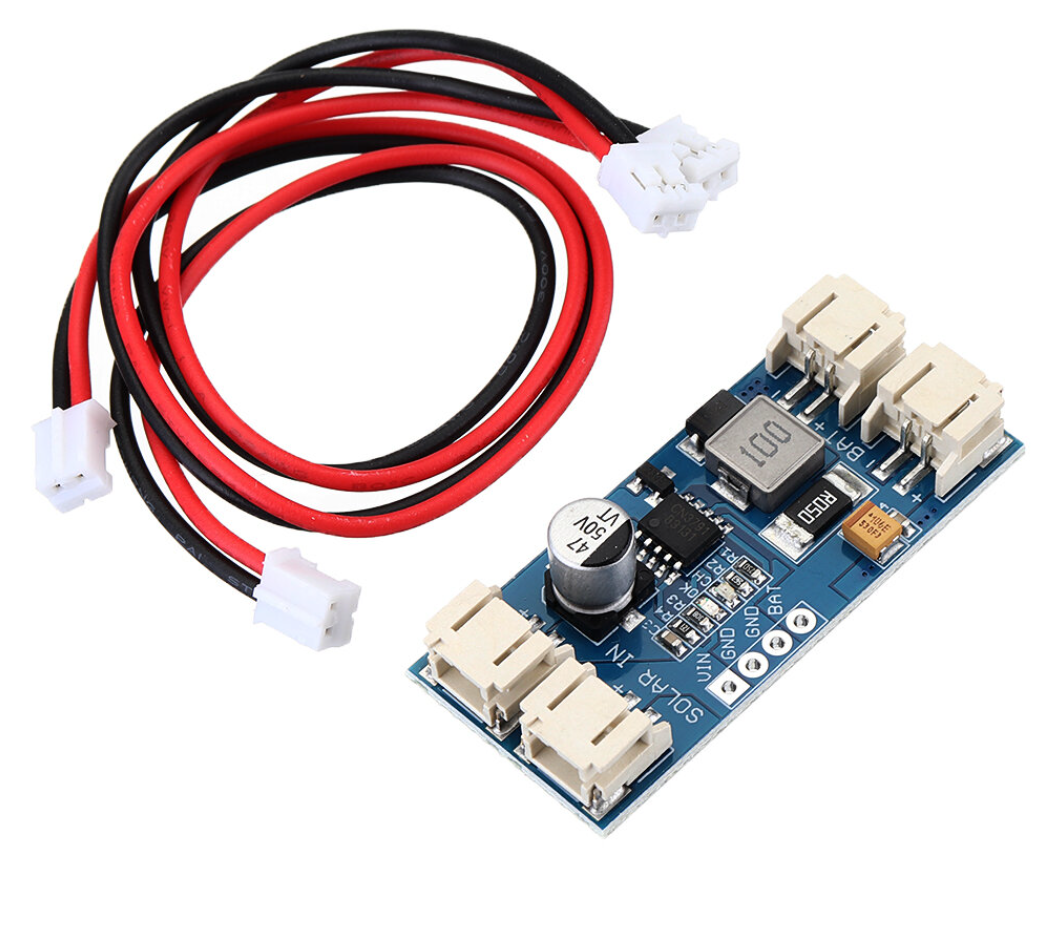 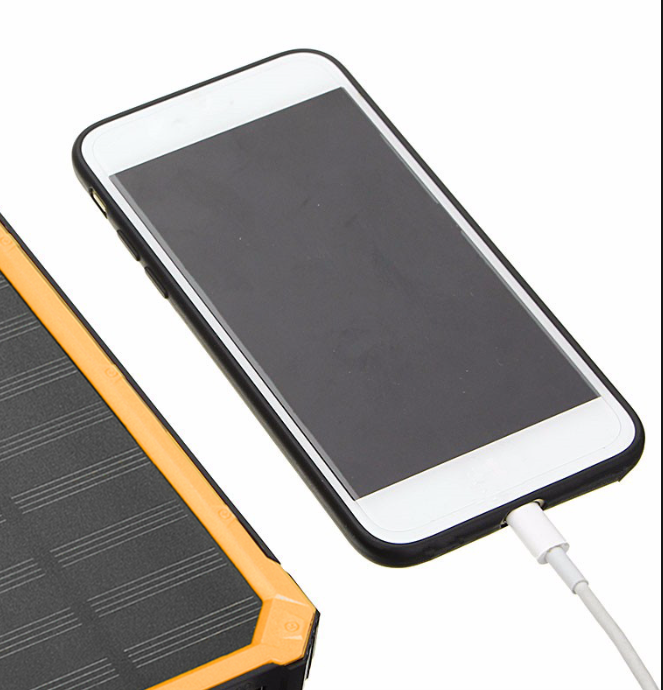 Power Electronics
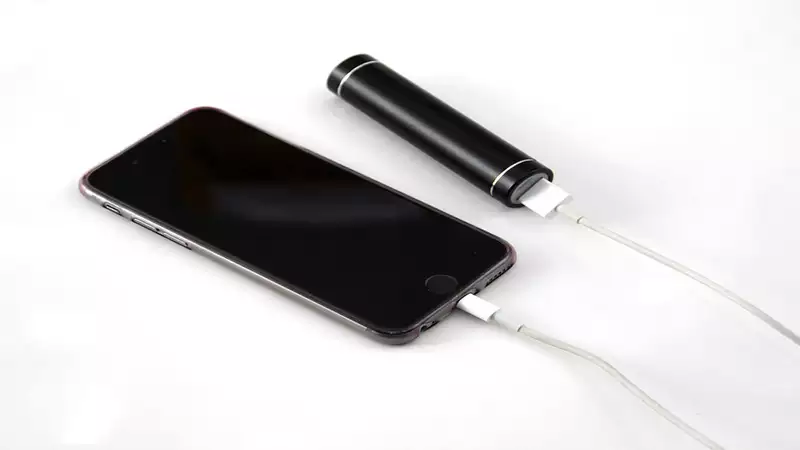 [Speaker Notes: May]
Background: Power Electronics
Purpose:  Delivers power from the source to the load; controls the conversion of electric source to load; helps to regulate the output voltage and to control the output power
Different types of sources / loads: DC (Direct Current) vs AC (Alternating Current) 
DC examples: PV panel / battery 
AC examples: wall outlet, motors
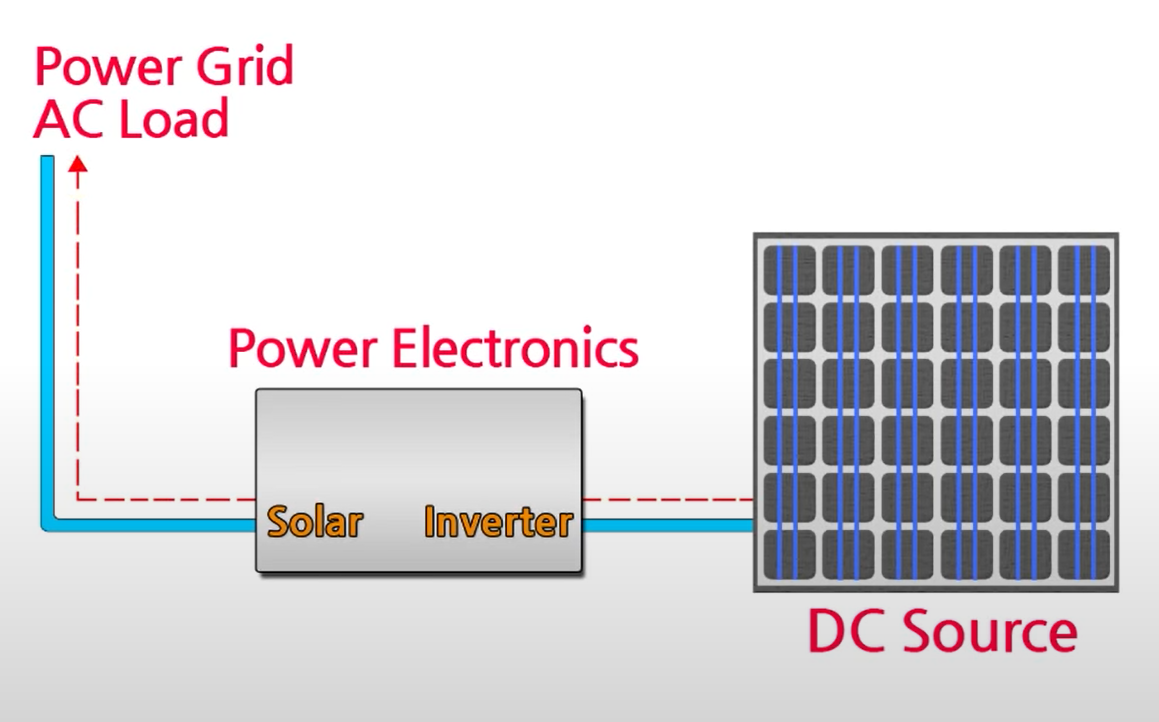 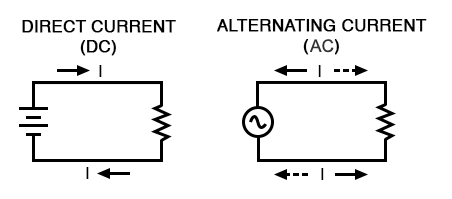 Figure 2. Circuitry differences between AC and DC
Figure 1. Diagram of Power Electronics System
[Speaker Notes: May]
Solar Energy
Solar energy is extracted from PV modules that convert sunlight directly into electricity
How do Photovoltaics Work?:  When sunlight hits a solar cells, the energy from the light photons is absorbed, which – in junction with the semiconductor material -  allows the free flow of electrons & an electric current output
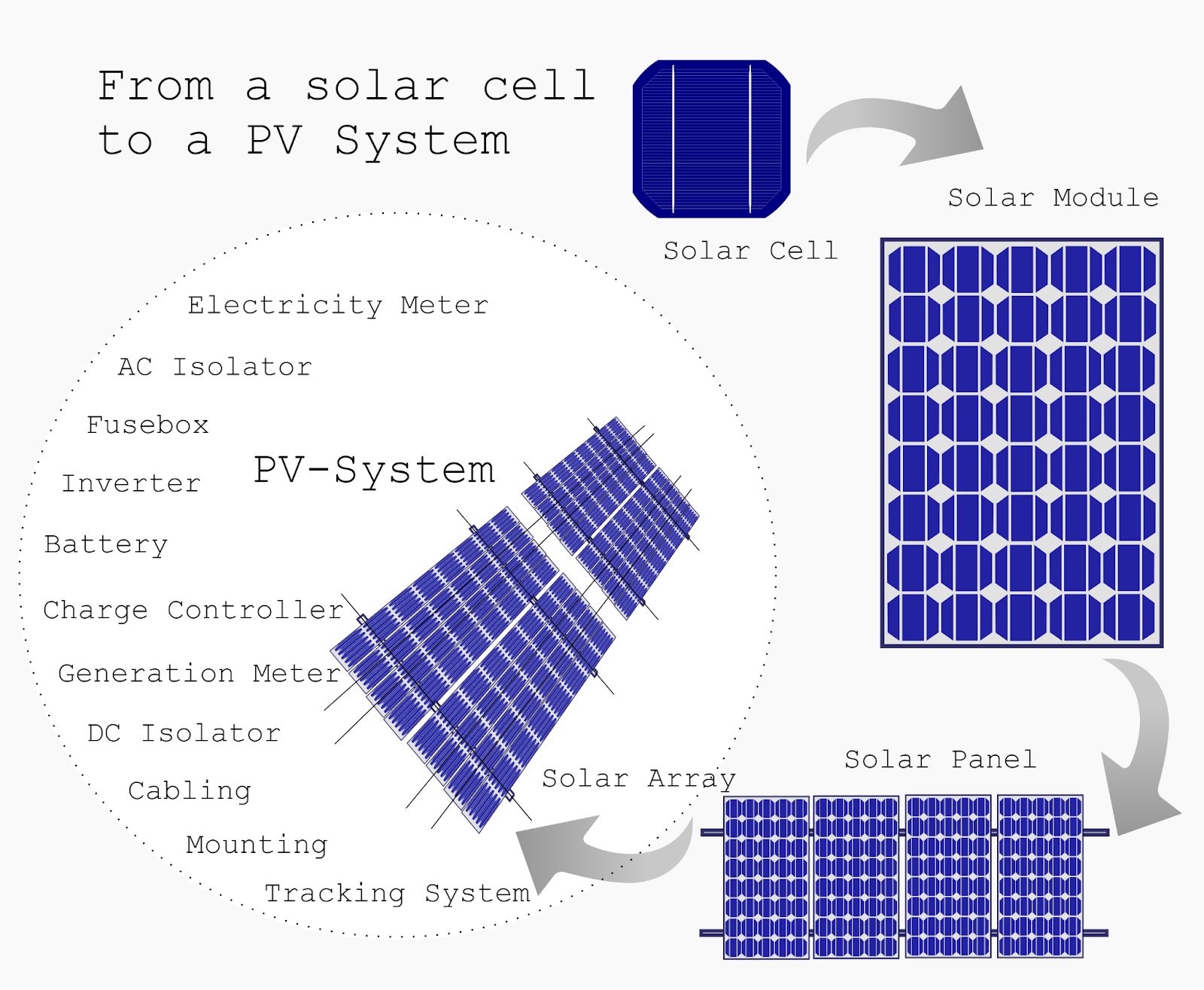 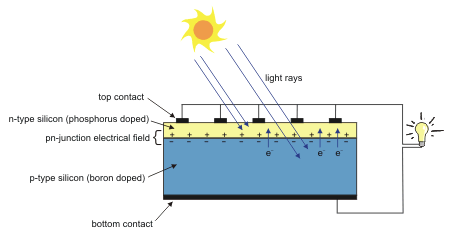 Figure 4. Model of PV Cell Composition​
Figure 3. Diagram of PV System Make-up
[Speaker Notes: Miles]
Linear Regulators
Linear Voltage Regulator Applications: 
Usage: maintains a steady output voltage by dividing the input voltage into output voltage and waste heat
Types: Low-dropout regulators, Quasi-LDO regulators, standard linear regulators 
Thermal Precautions: 
Dissipated power increases component temperature, which will impair the device without proper thermal design
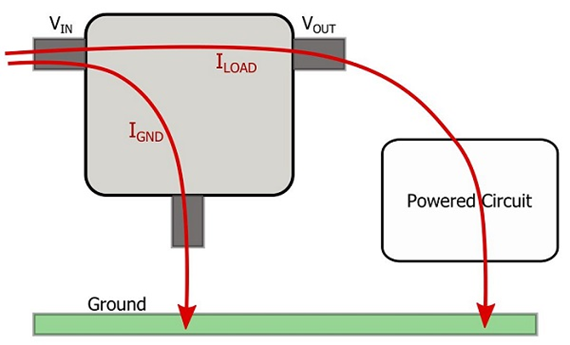 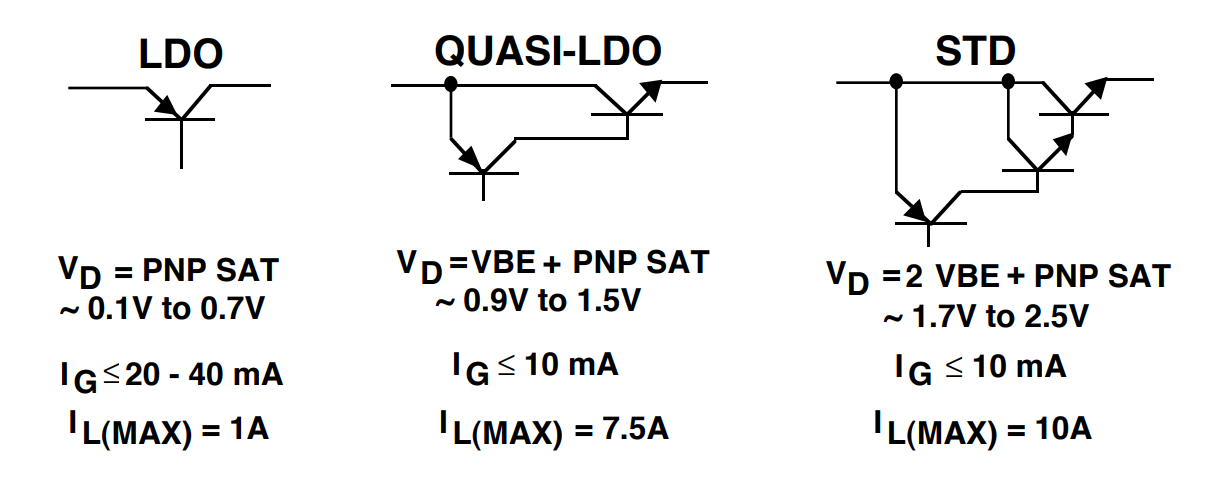 Figure 5. Diagram of Linear Regulator
[Speaker Notes: Miles]
Switching Regulators
MOSFET: Metal-Oxide Semiconductor Field-Effect Transistor / IGBT: Insulated-Gate Bipolar Transistor
The voltage between the gate and source decides if current can flow from drain to source
Requires a voltage > than threshold voltage to turn the transistor on
Signal to the gate (voltage) allows current flow



Buck Converters
Switching regulator has higher power conversion efficiency + increased design flexibility
Buck converter: reduces a DC voltage to a lower DC voltage (same polarity)
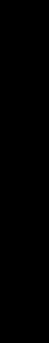 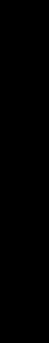 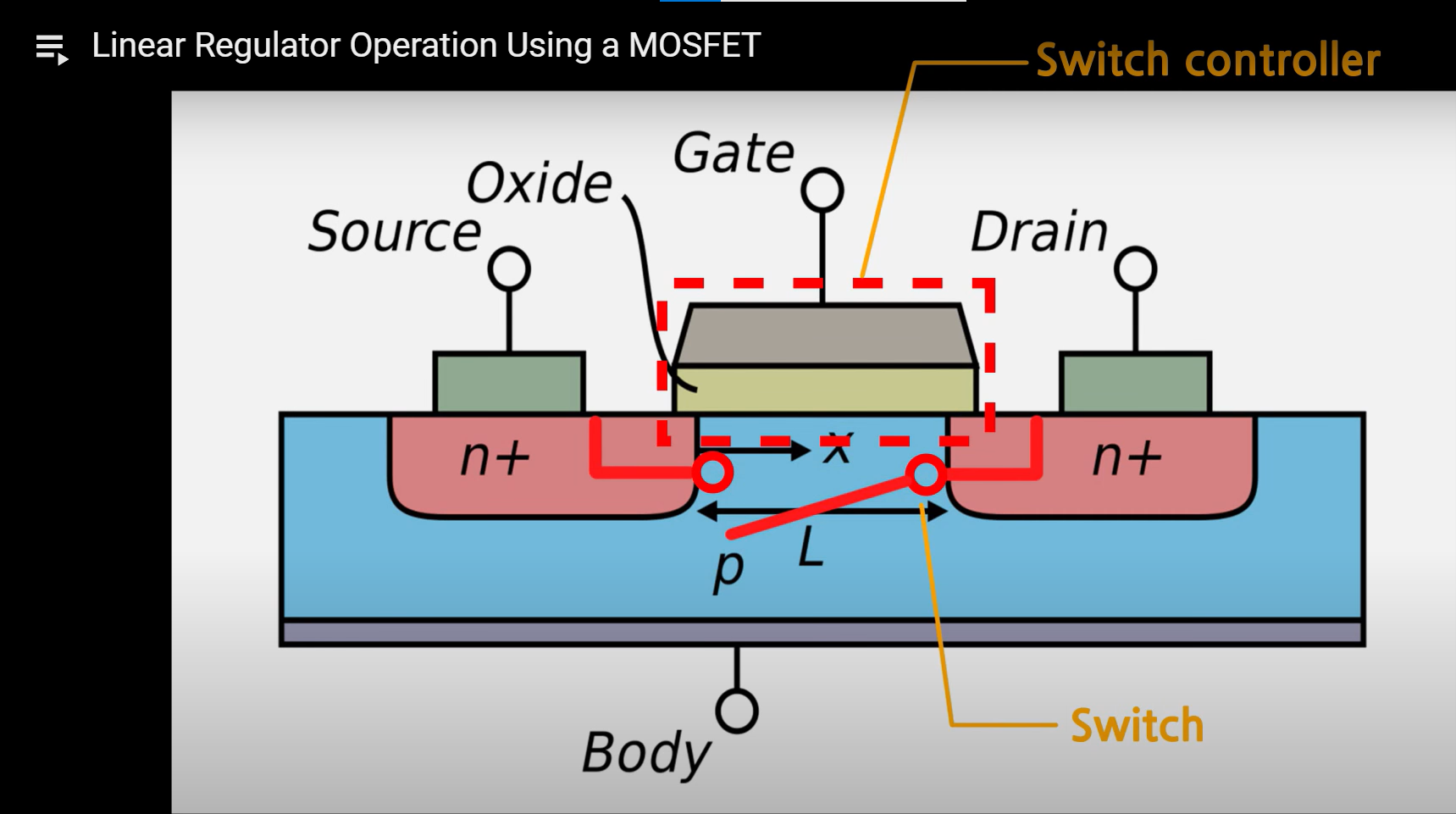 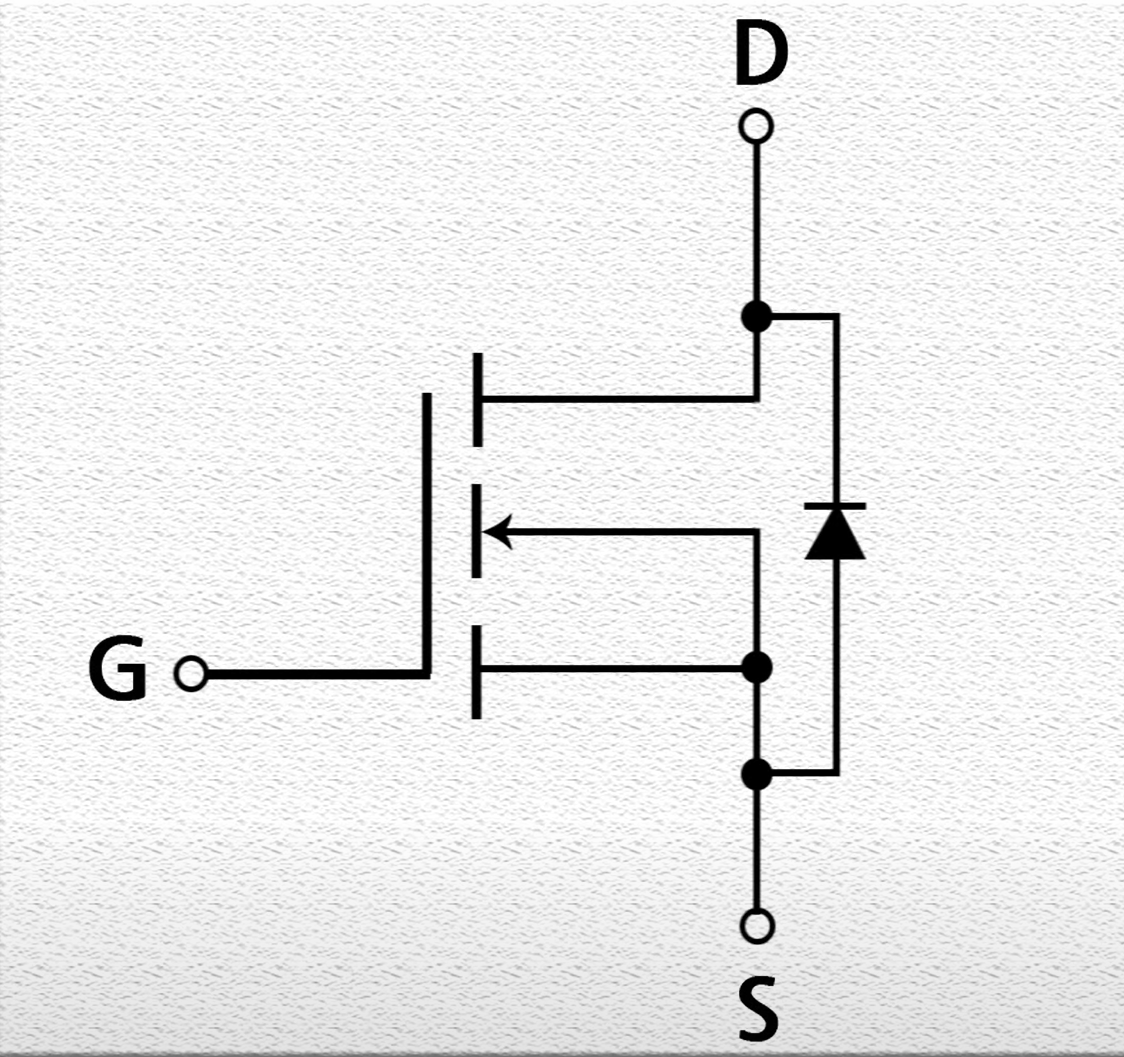 3 pins: gate (g), source (s), drain (d)
[Speaker Notes: Mayyy]
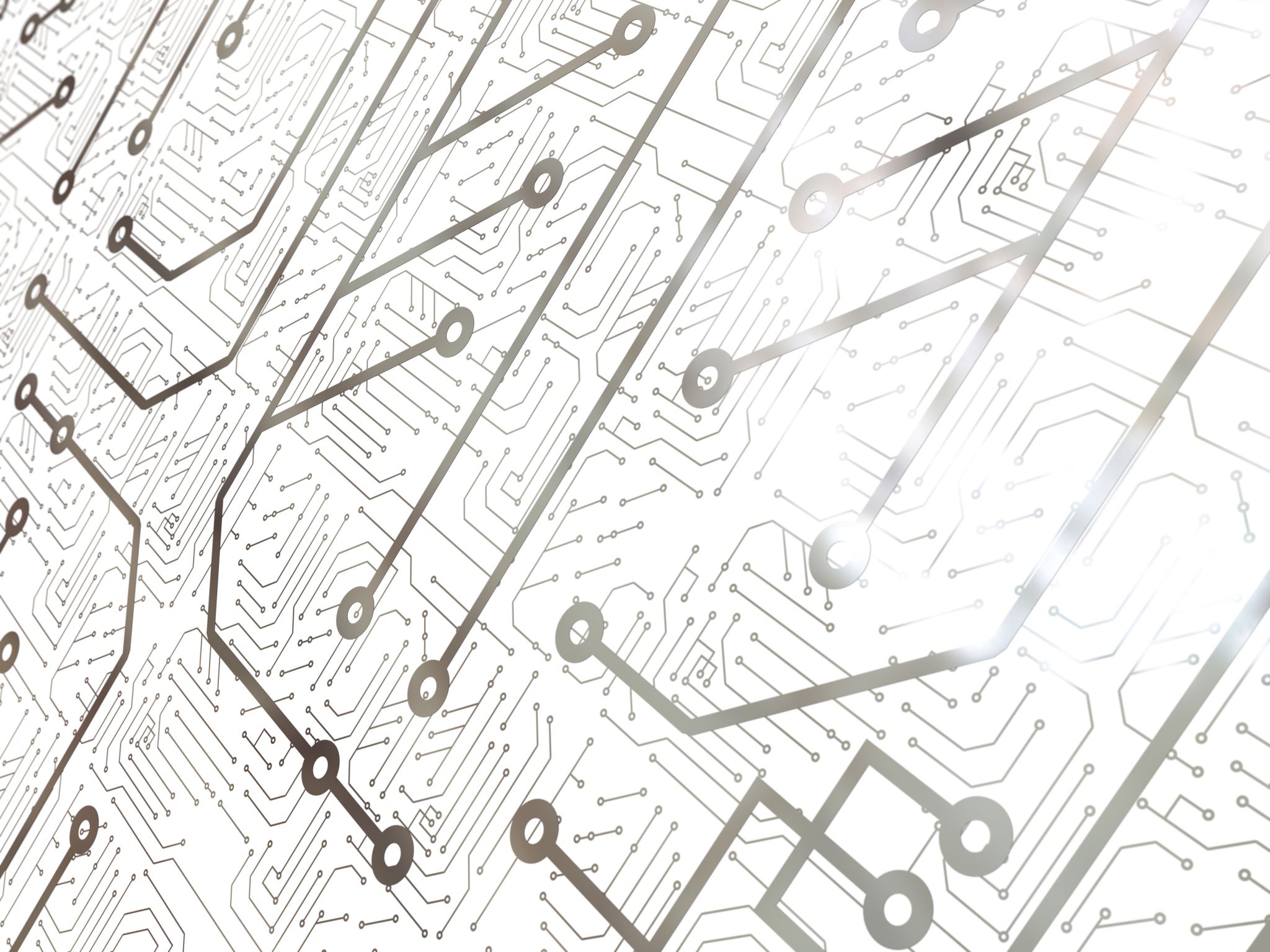 Circuit design
PSIM Software
[Speaker Notes: Miles
- in increasing complexity order]
PSIM SIMULATION
PV Module
Voltage Divider Linear Regulator
Vin
R1
V out
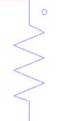 R2
Zener diode regulates and maintains a fixed output voltage
[Speaker Notes: Miles
Revise equation]
PSIM Simulation (cont'd)
Transistor Series Voltage Regulator
Buck Converter
MOSFET
Vbe
Ib
Ir
Vout
Iz
Vz
KCL and KVL
Buck converters ideally have no power loss; current increases as voltage decreases
R1 = (Vi - Vz) / (Iz + [I out /  hFE])
Rout =  V out / I out =  V out / (Ib * hFE)
[Speaker Notes: May
- had to calculate resistance, zener diode voltage, duty cycle values to have load voltage at 5 volts

- change ground]
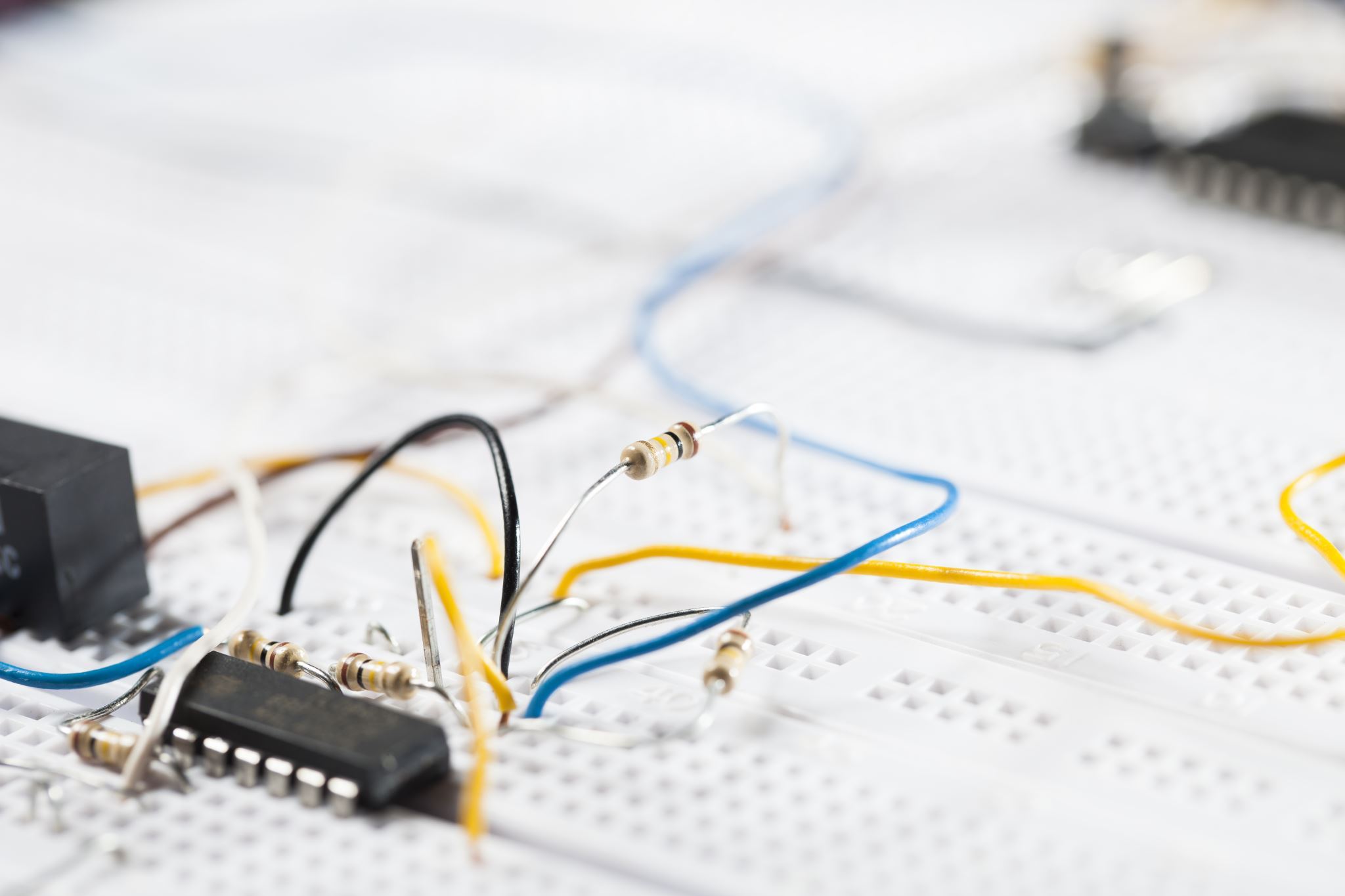 Circuit analysis
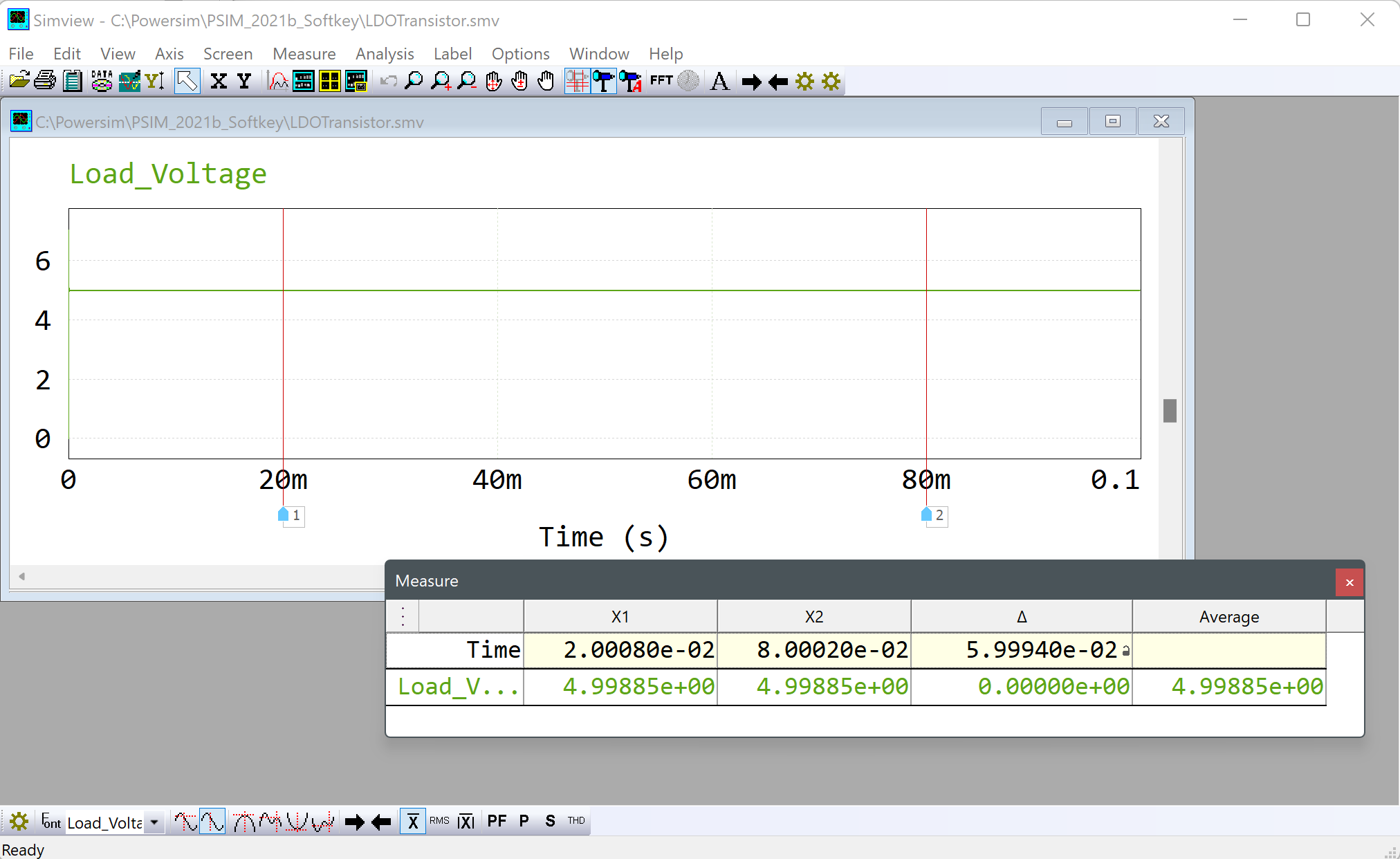 Solving circuits, Iv-pv curves, waveforms
Figure 76 PSIM Simulation- Desired load output of 5V achieved
[Speaker Notes: Miles]
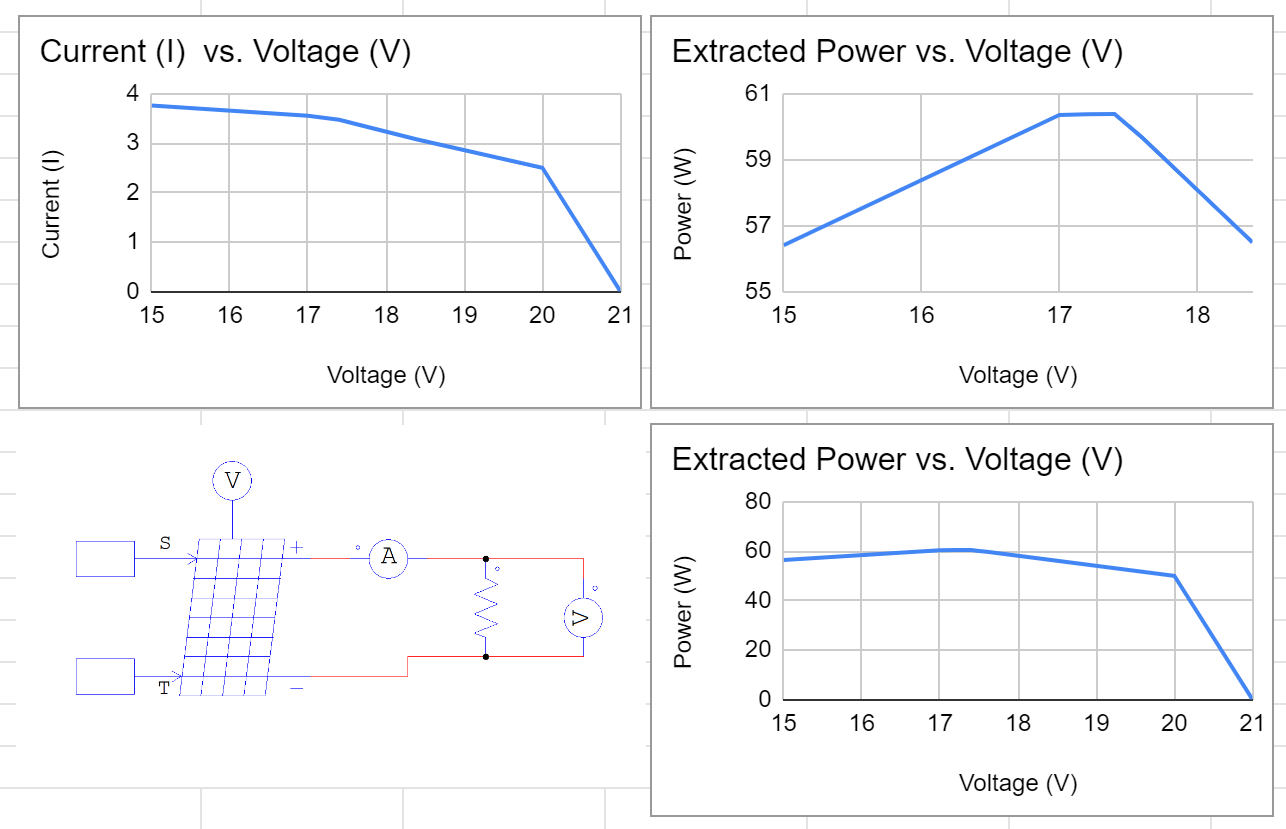 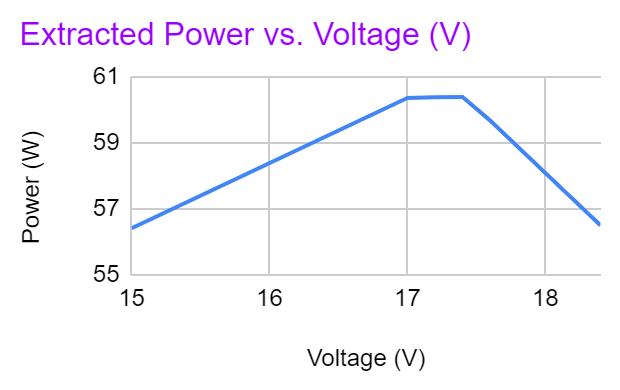 Simulation Results: Load Variation
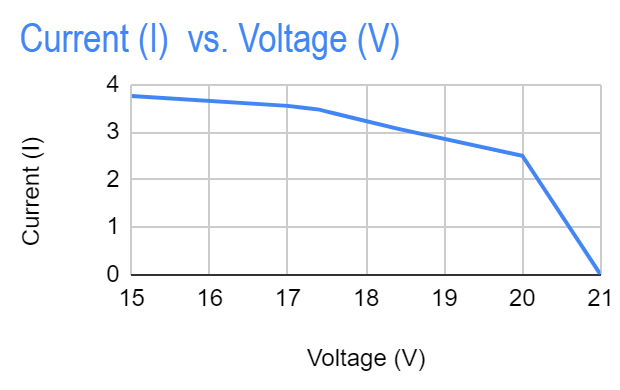 [Speaker Notes: May
Increments of 100 W/m^2]
Simulation Results: Temperature Waveform
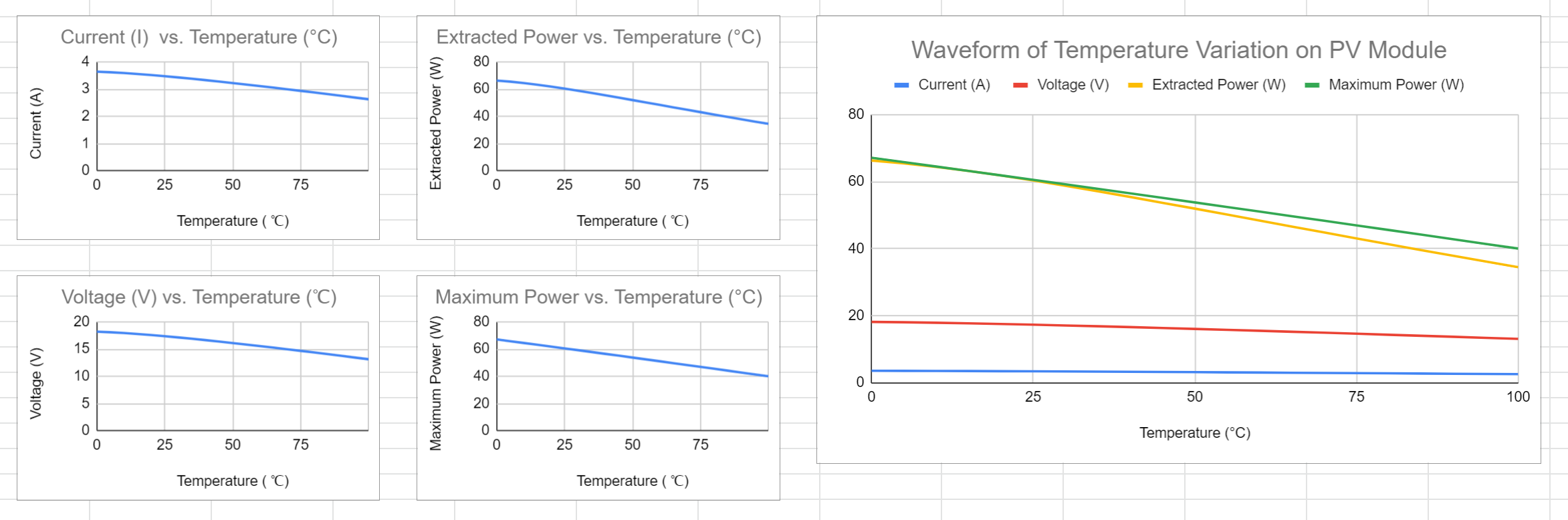 [Speaker Notes: May
Increments of 5C]
Simulation Results: Irradiance Waveform
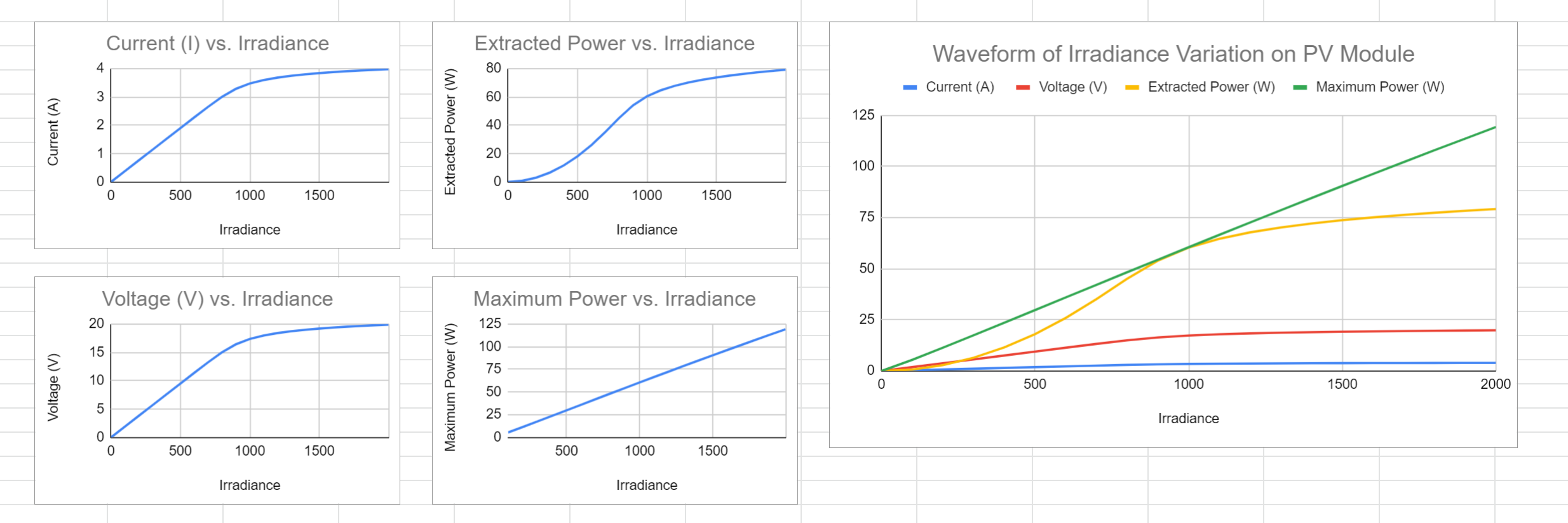 [Speaker Notes: Miles
Increments of 100 W/m^2]
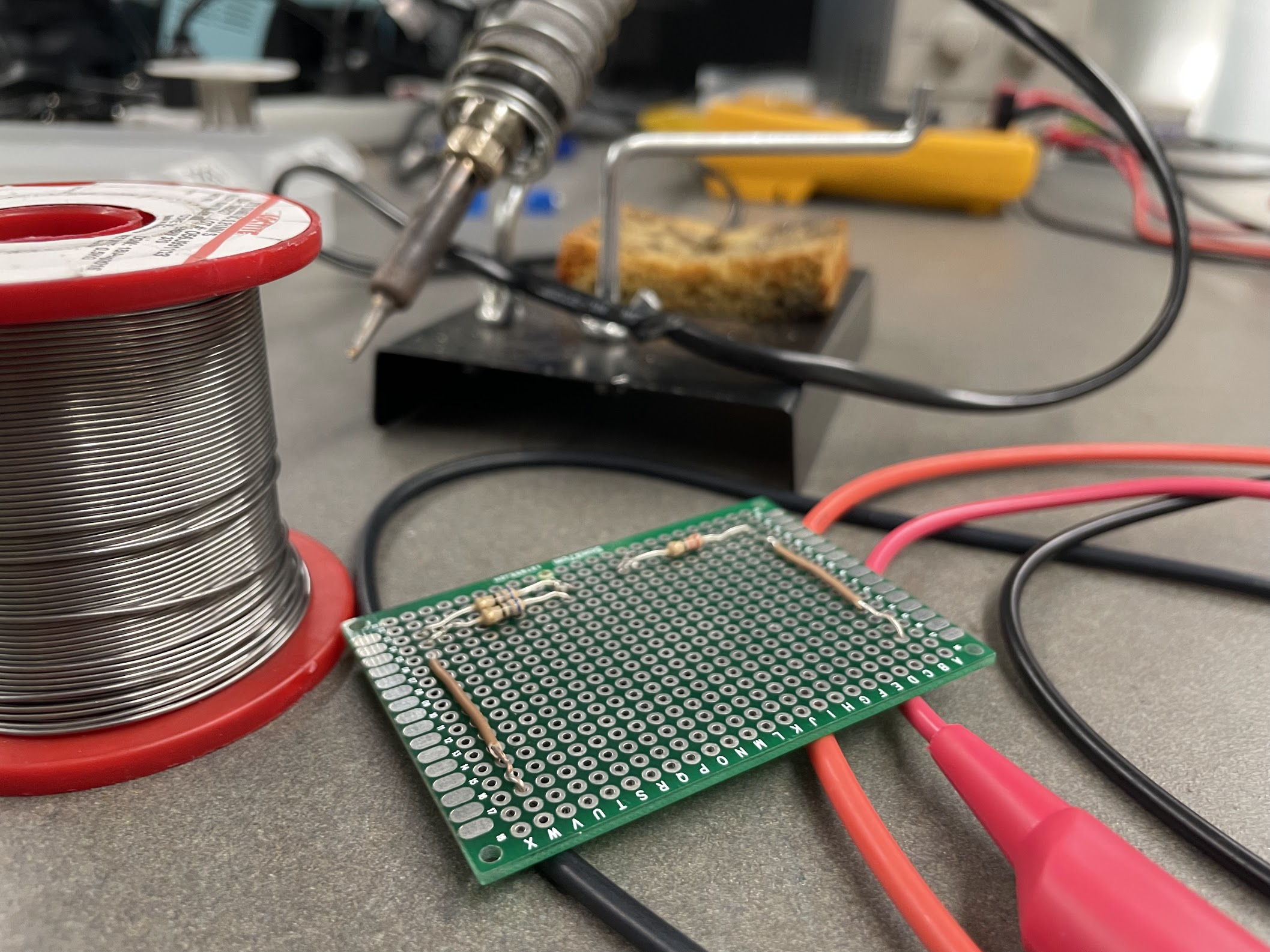 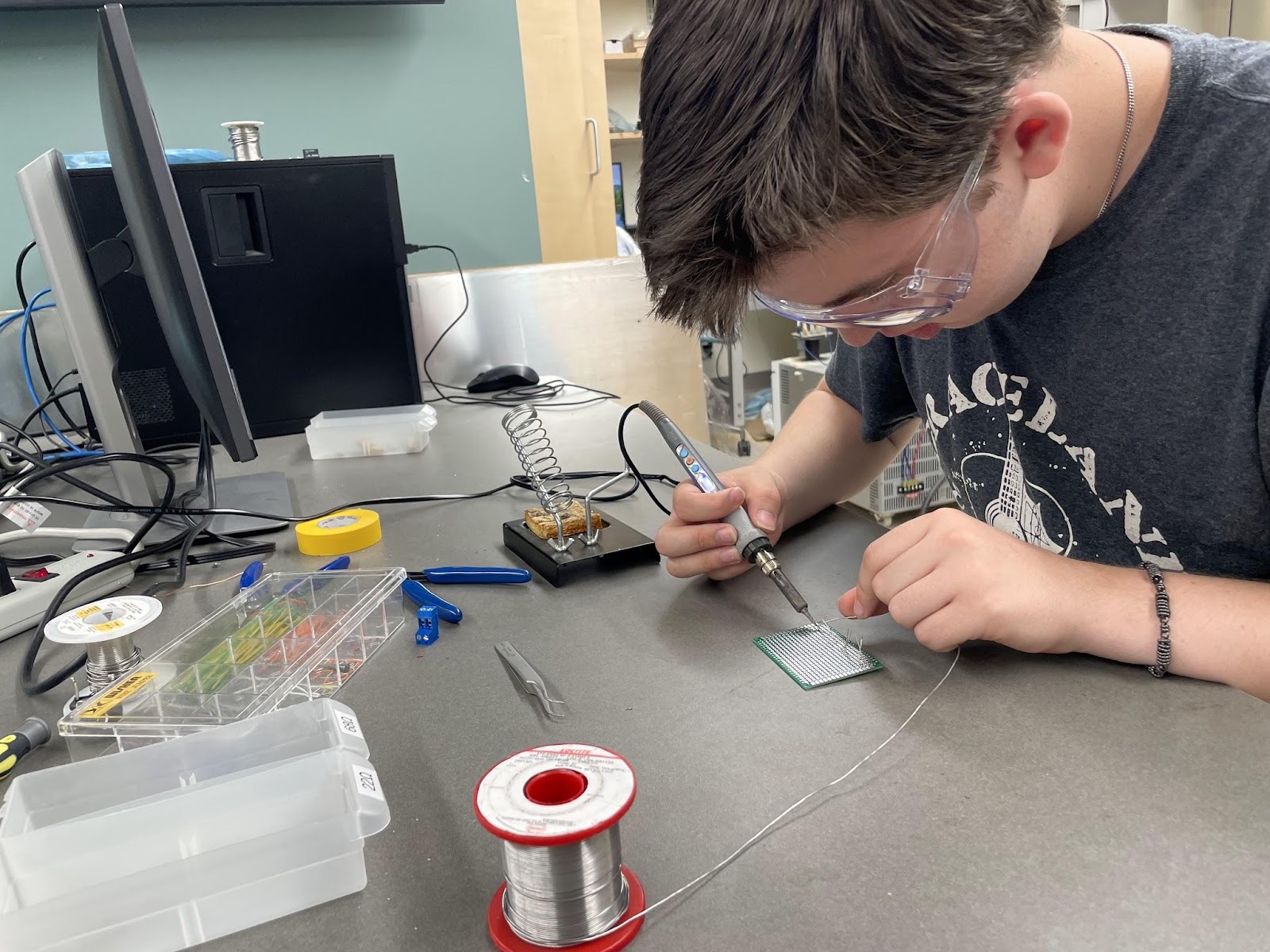 Soldering our circuit
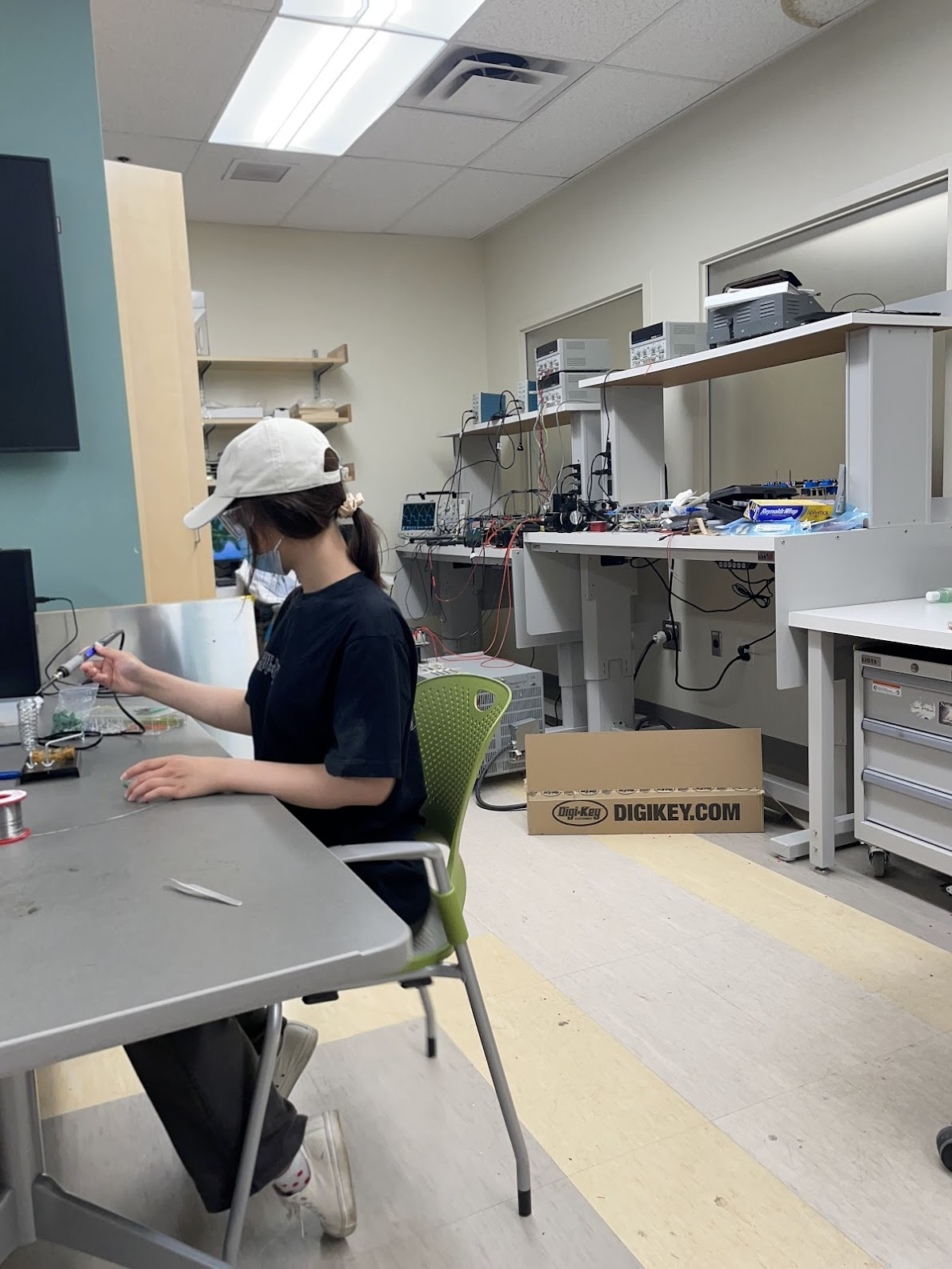 Solder iron
Solder wire
PCB Boards
Breadboards
Resistors 
Zener Diode
Safety goggles
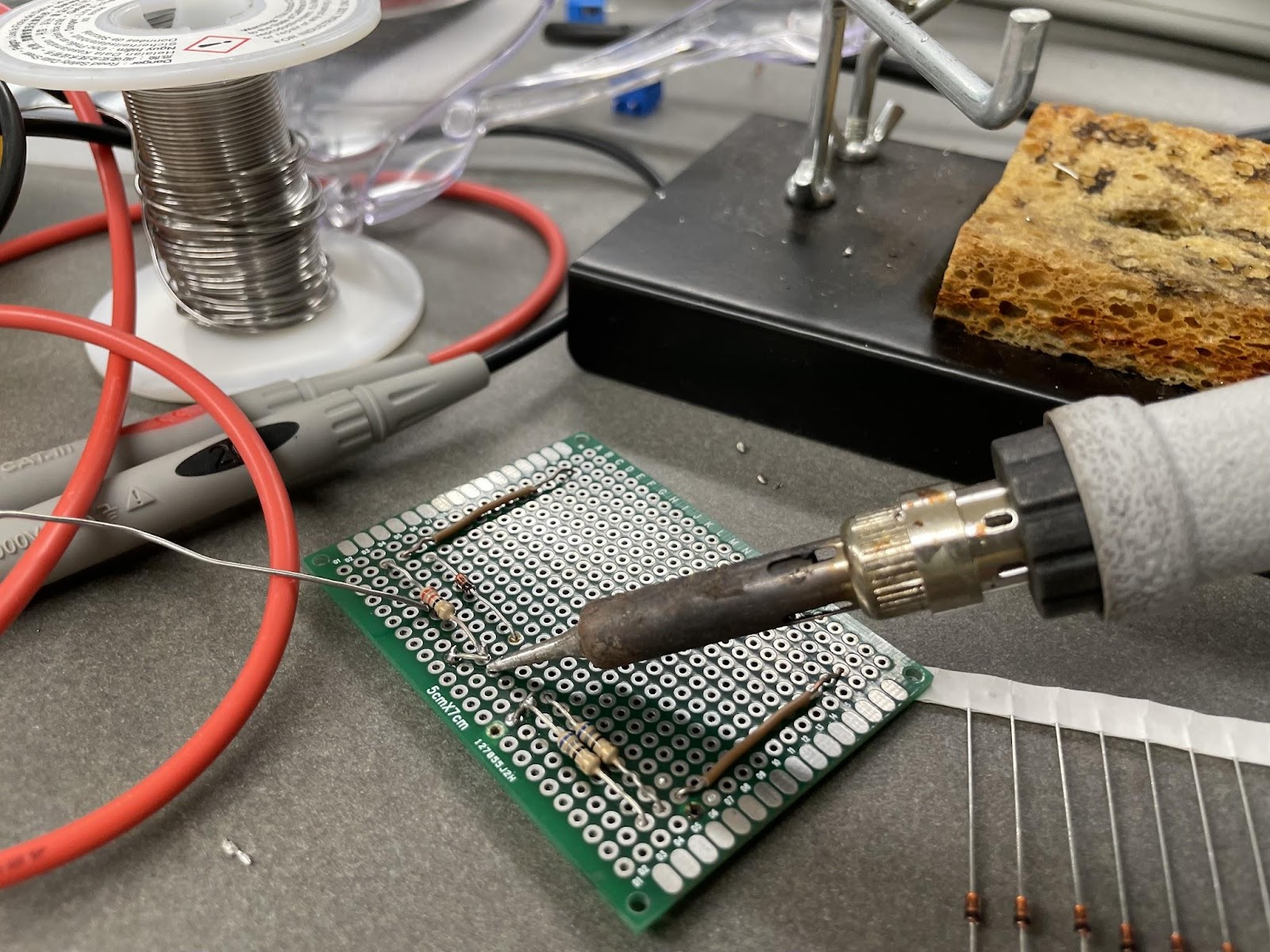 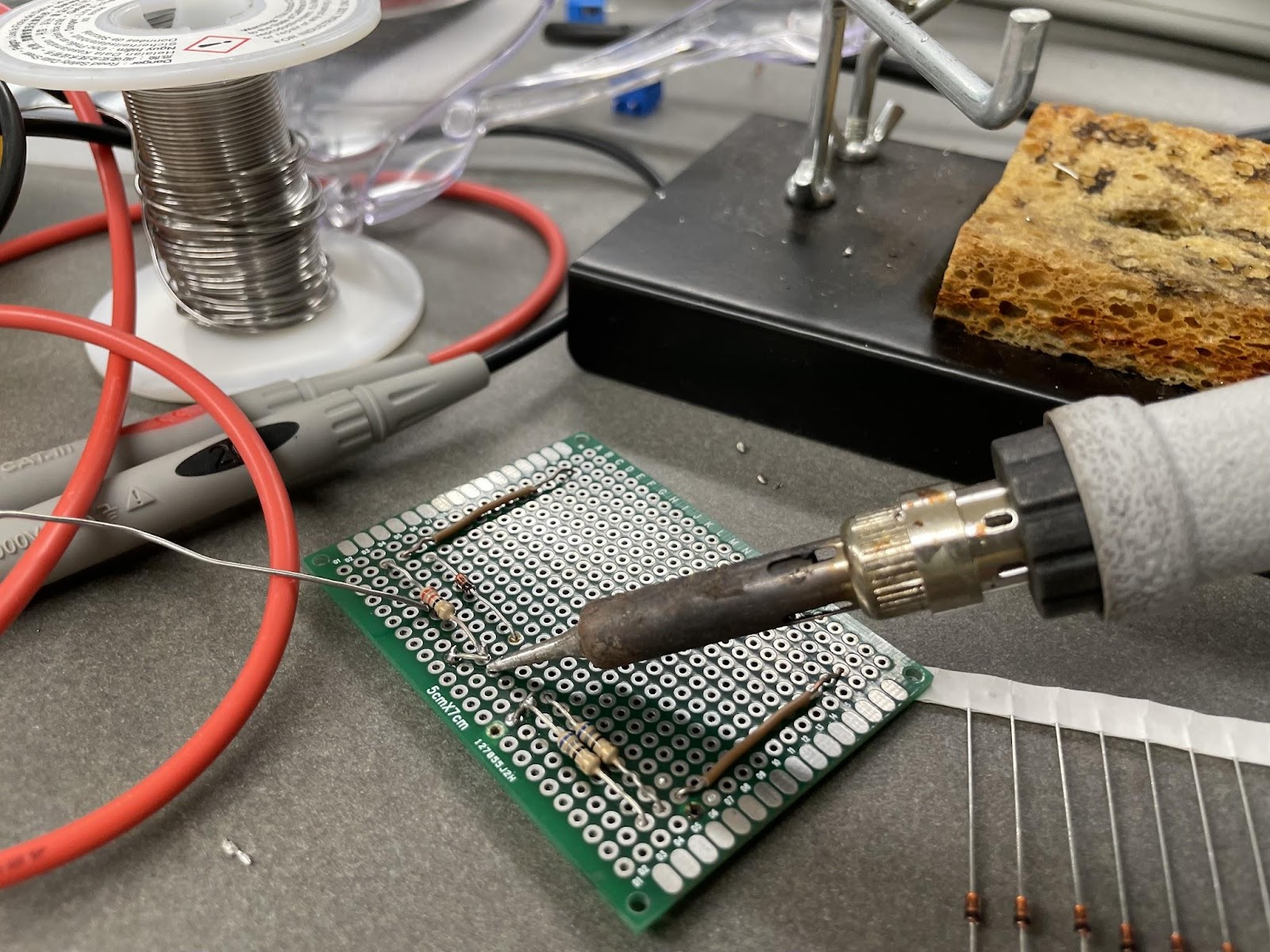 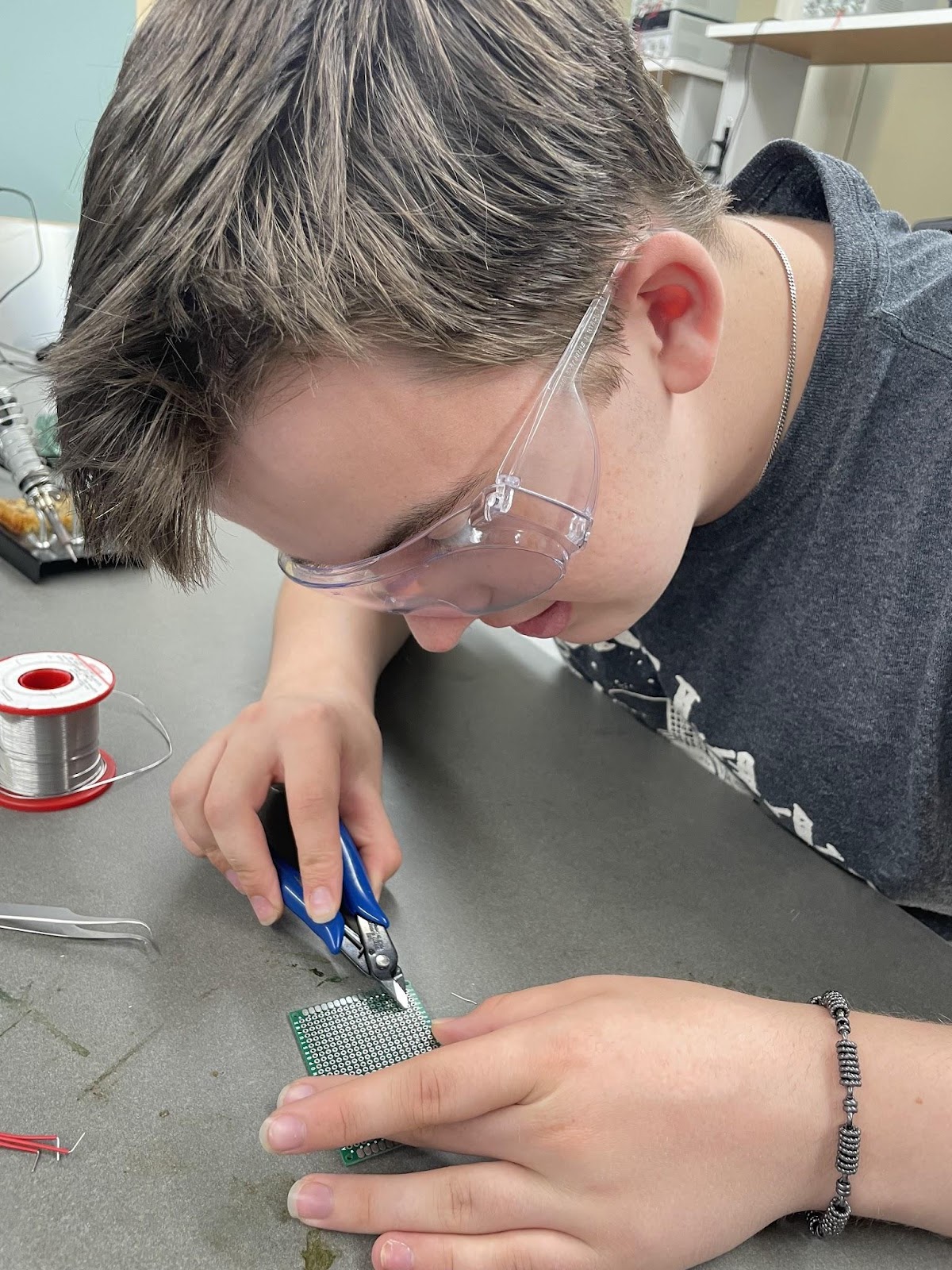 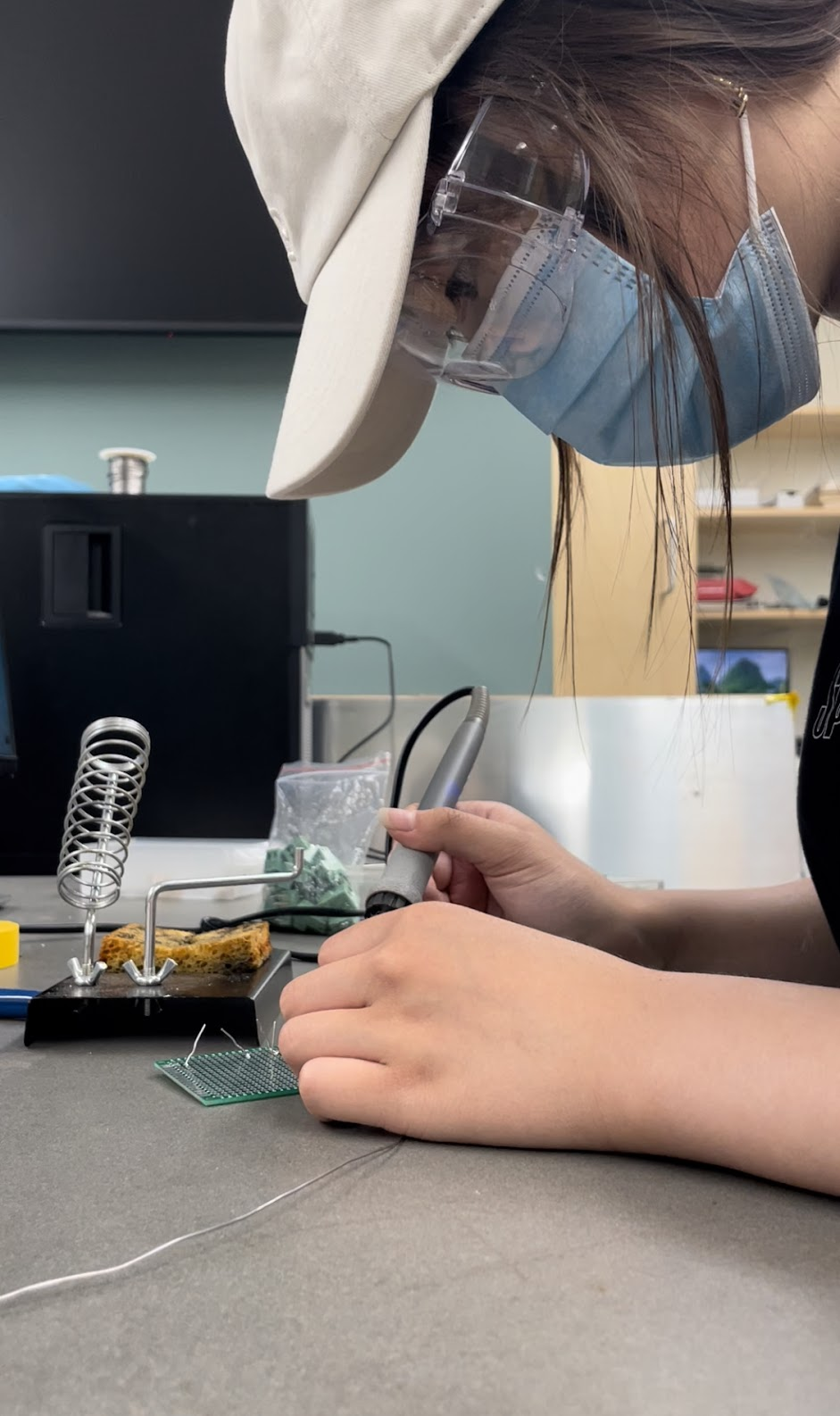 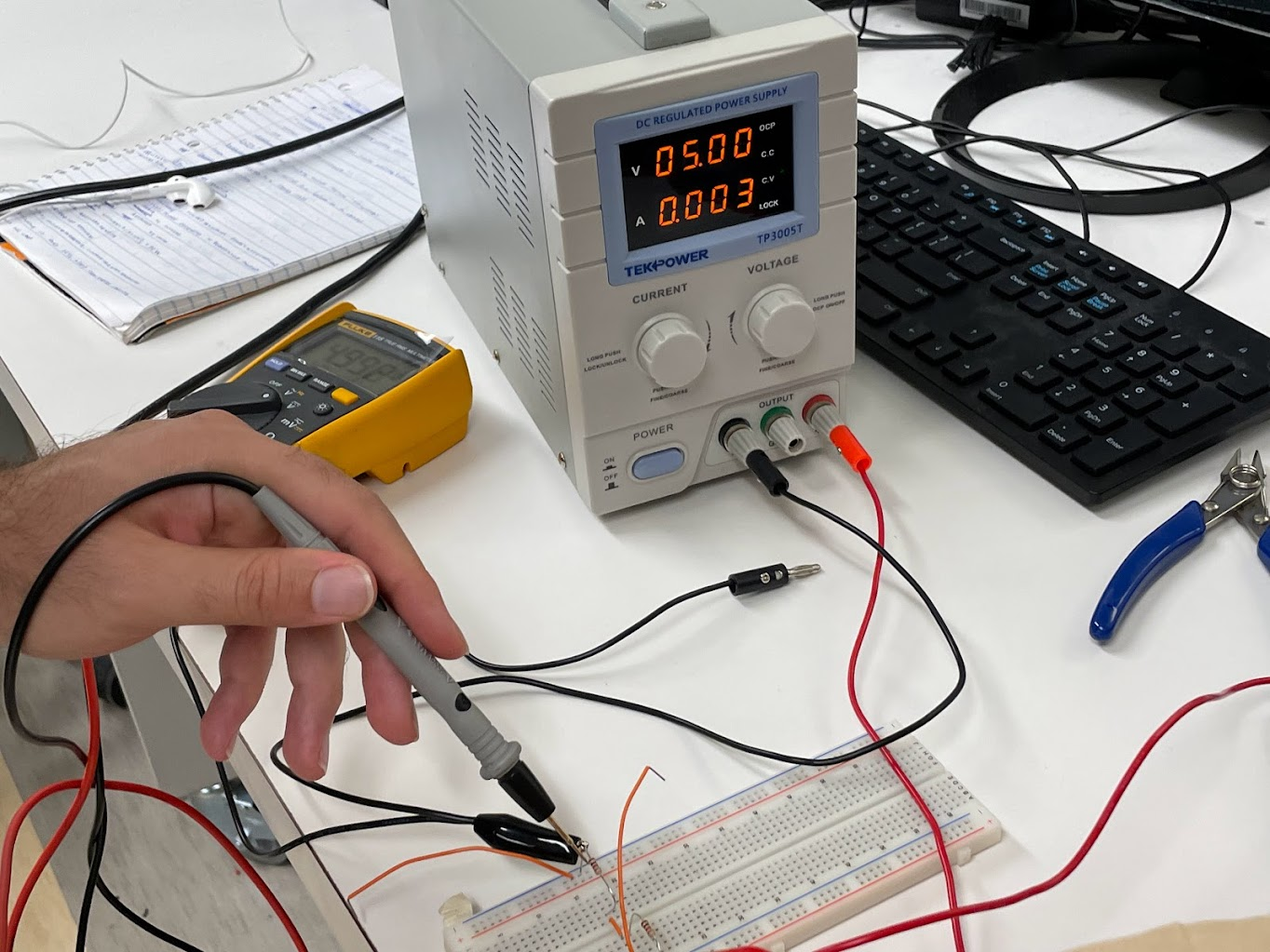 [Speaker Notes: May
- solder smoke can be hazardous, eye and upper respiratory tract irritation.
- mention lab possible hazards]
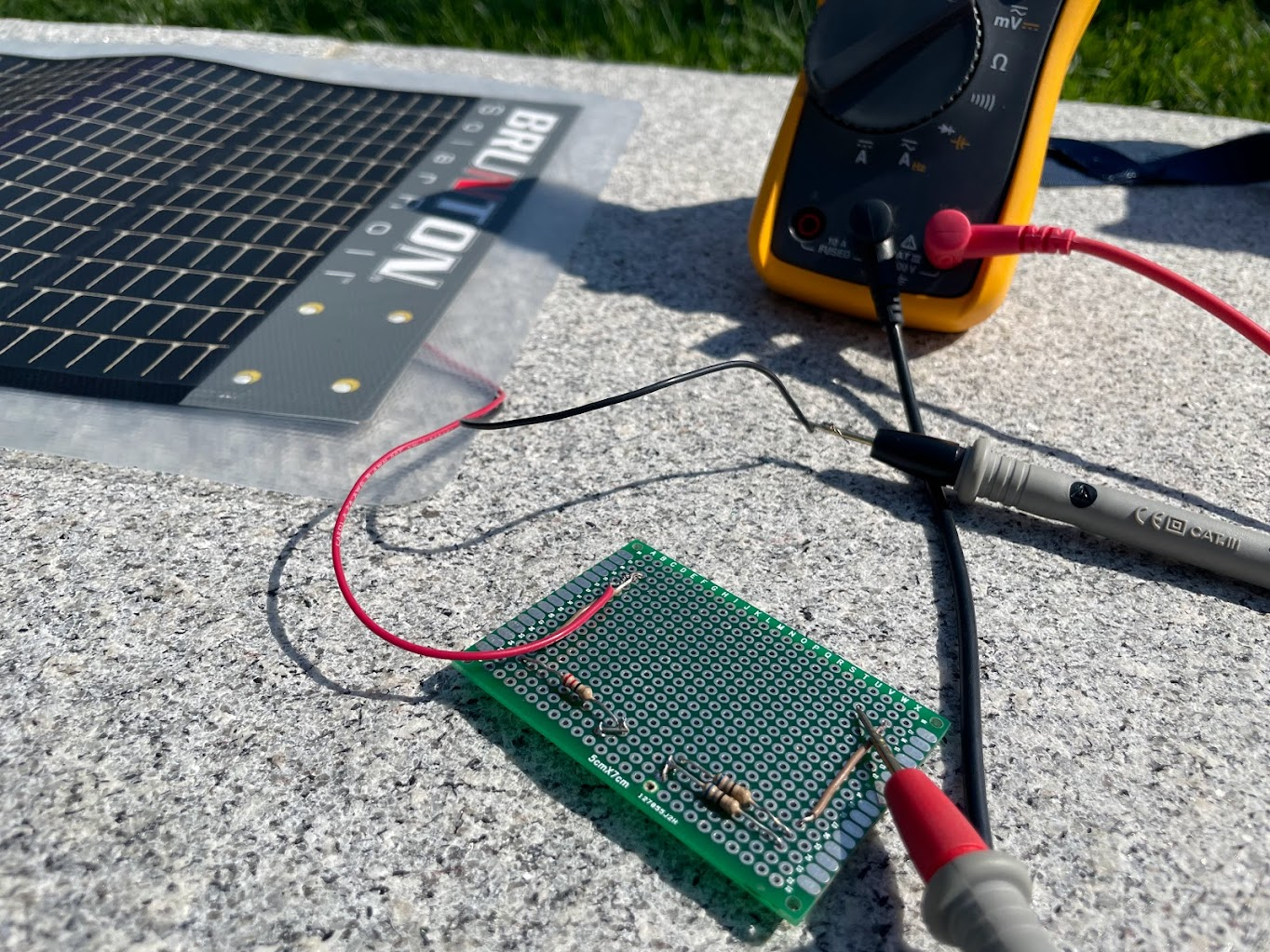 PV Module Experiments
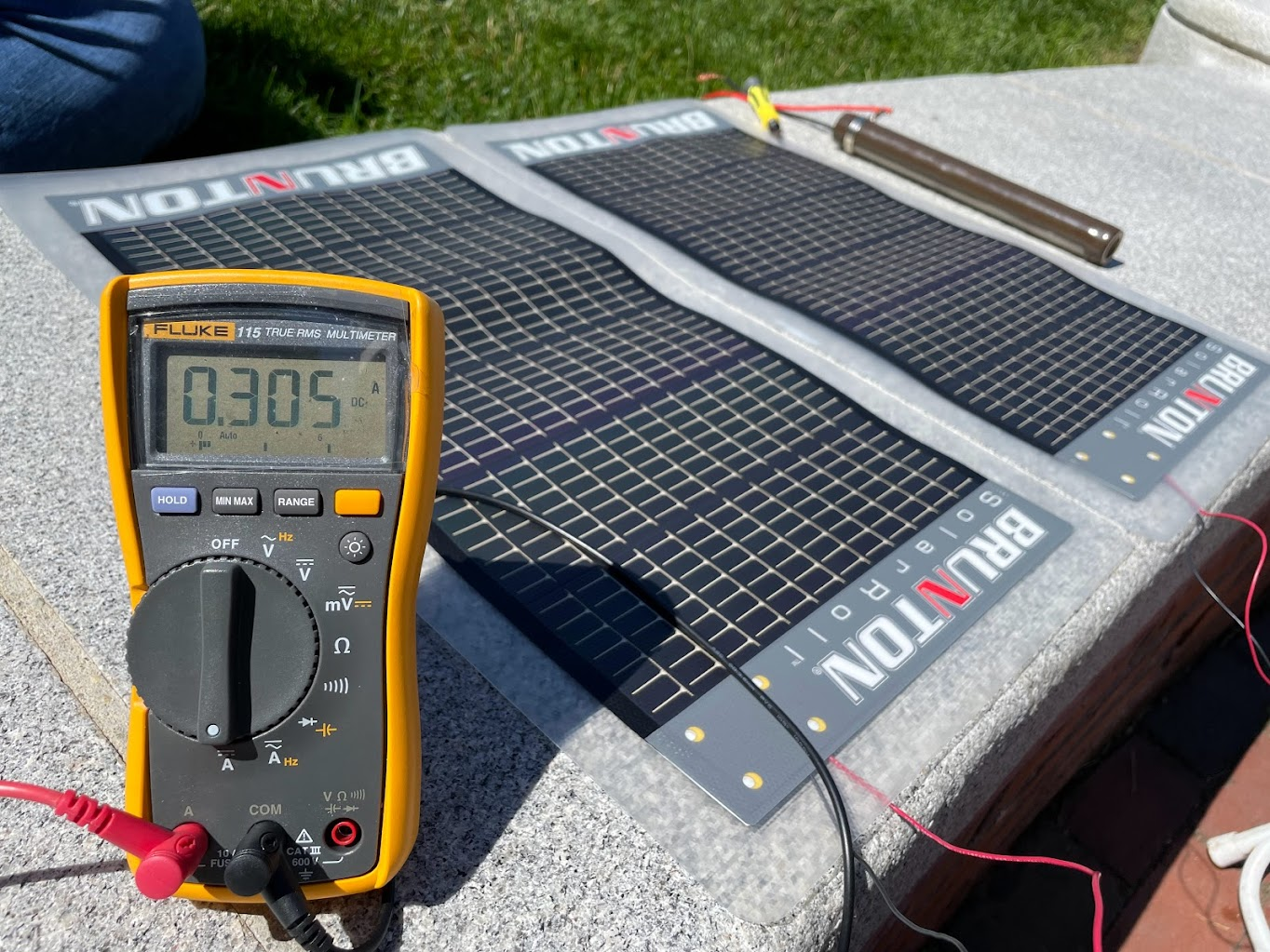 PV Module (Brunton SolarRoll)
Multimeter
Variable resistor
Screwdriver
[Speaker Notes: Miles]
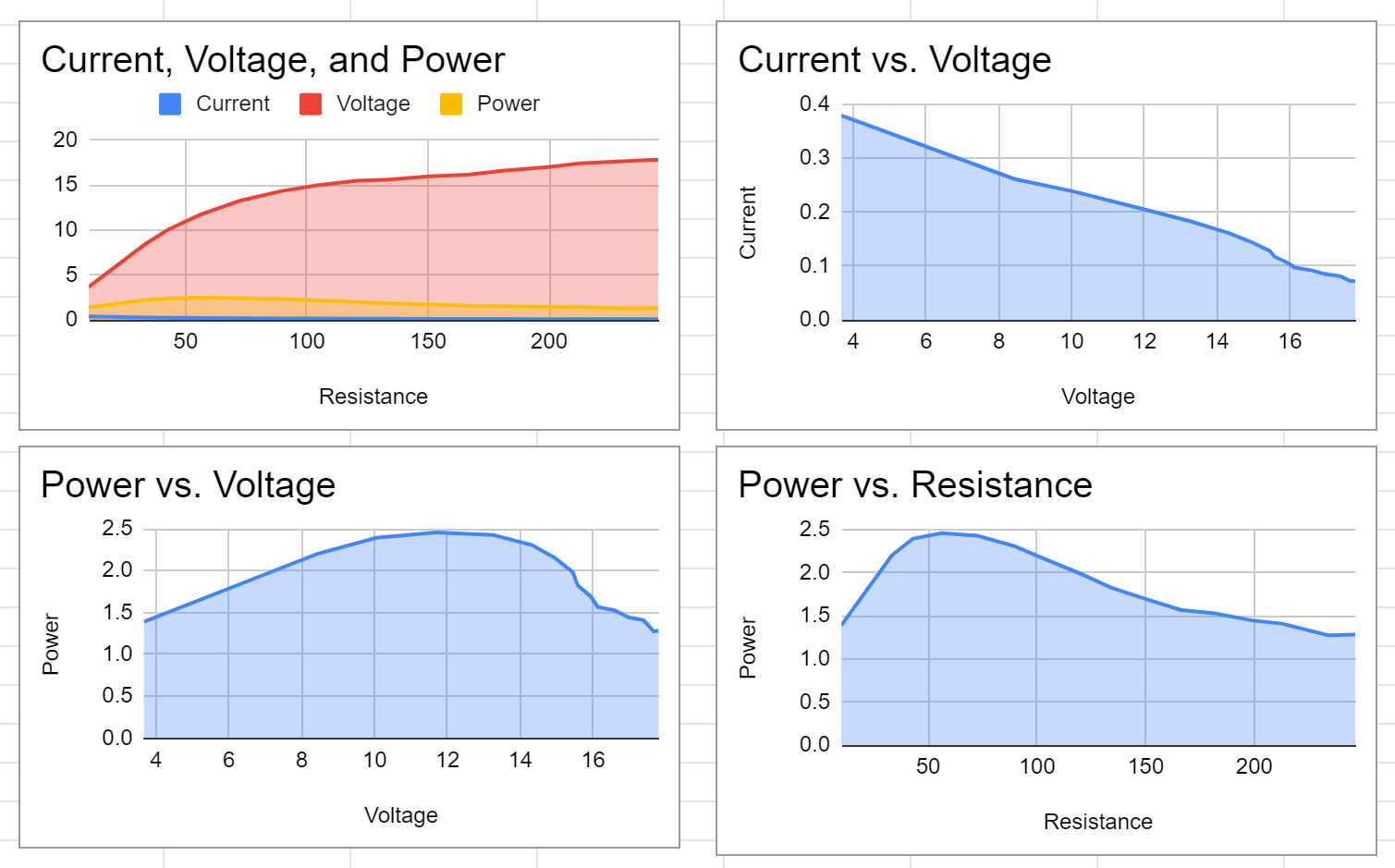 Figure 7
experimental Results
Figure 8
Figure 9
Figure 7. I-V Curve
Figure 8. P-V Curve
Figure 9. Data of load resistance
[Speaker Notes: May
Mention it's load resistor (change power vs. Resistance to power vs. Load)]
Conclusions & Proceedings
In PSIM: maximum power point at 60.53 watts, highest extracted power efficiency at irradiance of 1000 W/m^2 and temperature of 25°C 
Voltage divider linear regulators are inefficient, but simple and low cost
Buck switching converters can be more efficient compared to linear regulators – better or more precise depending on the application
Buck converter can provide variable output, whereas linear voltage regulator is stuck at only one output level
Highly efficient and wastes less power
Challenges:
Work around the sun and weather conditions
Resistor values had to increase by precise increments 
Future Studies:
Cleanse P-V I-V curve field data
Construct a buck converter, experiment, collect, and analyze data
Determine functional differences between DC-DC switching and linear regulators
[Speaker Notes: May (left)
Miles (right)
Comparing dc-dc converters

- more clearer with voltage divider vs voltage divider linear regulator (with zener diode)]
Acknowledgements
Special thanks to: 
Department of Electrical and Computer Engineering
Mahshid Amirabadi, Associate Professor
Mojtaba Salehi, Ph.D. Student
Center for STEM Education
Claire Duggan, Director of Programs and Operations
Nicolas Fuchs, Project Implementation Coordinator
Franklin Ollivierre III and Katherine Aristizabal Norena, YSP Coordinators
[Speaker Notes: Miles]
references
Day, Michael. “Understanding Low Drop Out (LDO) Regulators .” Texas Instruments, 23 Dec. 2005. 
Simpson, Chester. “Linear and Switching Voltage Regulator Fundamental Part 1.” Texas Instruments, 7 Dec. 2011. 
“Solar Photovoltaic Cell Basics.” Energy.gov, www.energy.gov/eere/solar/solar-photovoltaic-cell-basics
“Solar PV Modules: Features, Applications and How Do They Work.” The Economic Times, economictimes.indiatimes.com/small-biz/productline/power-generation/solar-pv-modules-features-applications-and-how-do-they-work/articleshow/69130699.cms.
“Power Supply Design Notes: Spice Models for Linear Regulators.” Power Electronics News, 6 Aug. 2020, www.powerelectronicsnews.com/power-supply-design-note-spice-models-for-linear-regulators/.
Keim, Robert. “What Is a Linear Voltage Regulator? - Technical Articles.” All About Circuits, www.allaboutcircuits.com/technical-articles/what-is-a-linear-voltage-regulator. 
“What Is a Resistor?: Resistor Fundamentals: Resistor Guide.” EEPower, eepower.com/resistor-guide/resistor-fundamentals/what-is-a-resistor/#.
[Speaker Notes: Miles]
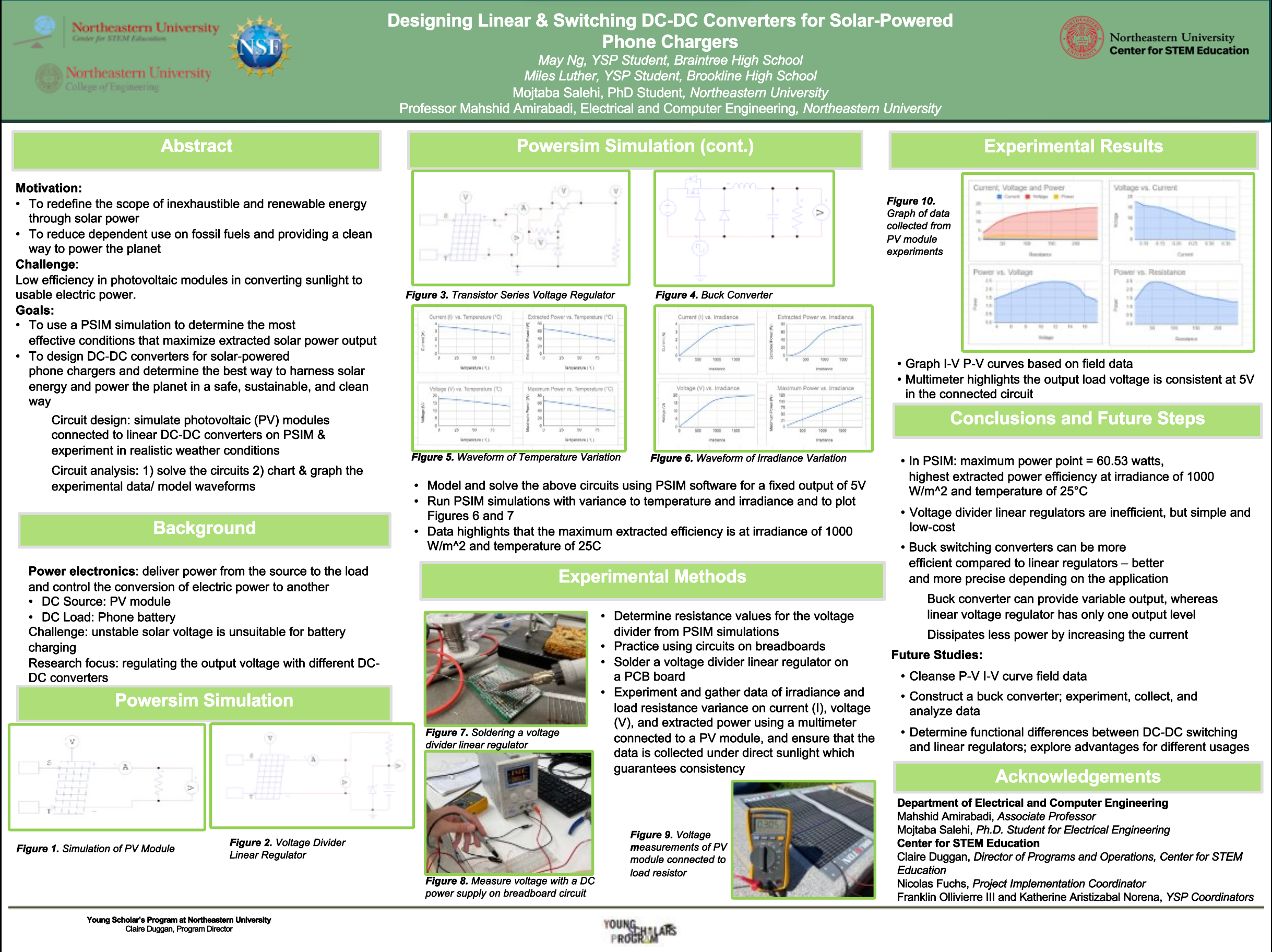 [Speaker Notes: Add poster]